PROYECTOS
DE ATENCIÓN SOCIAL COMUNITARIA DE
COMPENDIO DE
PRESCRIPCIÓN
SOCIAL
CONTENIDO
01
ARTE/ MUSICA/ CULTURA …………………………….…	5
02
ACTIVIDAD FÍSICA ………………………………….…………	15
03
HORTICULTURAL ………………………………..………….…	21
04
INTERGENERACIONAL/EDUCACION …………..….…	25
05
PRESCRIPCCIÓN SOCIAL …………..…………………….…	34
06
SALUD MENTAL……. ……………………………………….…	42
The European Commission support for the production of this publication does not constitute an endorsement of the contents which reflects the views only of the authors, and the Commission cannot be held responsible for any use which may be made of the information contained therein.
2
INTRODUCCION
¿Qué es la prescripción social?
La prescripción social es una aplicación estructurada de apoyos e intervenciones comunitarias destinadas a mejorar y proteger la salud y el bienestar de una persona. Es un servicio que ayuda a poner en contacto a las personas con fuentes de apoyo y actividades sociales dentro de la comunidad local.  El servicio está dirigido a todas las personas que sienten que necesitan apoyo para participar más en su comunidad. 

La prescricción social es especialmente útil para las personas que sienten que necesitan apoyo para cuidar su salud y bienestar y para las personas que se sienten aisladas, estresadas y ansiosas. También es para las personas que no tienen estos problemas y que simplemente sienten que el servicio puede ayudar. 1

Compendio de ejemplos de prescripción social
Estudios de caso de Europa y  cómo reproducirlos
El Compendio de ejemplos de prescripción social es una colección de 35 estudios de casos europeos.   Presenta una variedad de ejemplos diferentes de los tipos de proyectos, grupos y actividades que tienen un enorme potencial en el ámbito de la prescripción social y/o que ya están teniendo un impacto en la salud y el bienestar de los que participan en ellos. 
 
Este compendio se dirige a las organizaciones y personas que participan en la prestación de asistencia comunitaria. Por ejemplo, grupos de atención sanitaria comunitaria y organizaciones benéficas. También se dirige a quienes participan en la financiación de proyectos de atención comunitaria y pretende ofrecer ejemplos reales de la amplia y diversa gama de grupos y actividades. El Compendio orienta la aplicación del ejemplo de la prescripción social en otros lugares de Europa y del resto del mundo. 
Todos tenemos necesidades diferentes
Los ejemplos de prescripción social pueden ser tan variados y diversos como cada persona.. 2
 
Aunque ha habido muchos ejemplos positivos de prescripción social, no es una solución única. Hay ejemplos en los que personas previamente deprimidas han informado de un alivio de los síntomas porque se han conectado socialmente a través de un proyecto o actividad.3 

 Sin embargo, no todo el mundo tendrá la misma experiencia, y la prescripción social no debe sustituir al asesoramiento médico.  En el ámbito de la prescripción social, hay una gran variedad de tipos de grupos y actividades a los que se prescribe socialmente
 
Desde grandes multinacionales como el movimiento Men's Shed hasta grupos de lectura locales con géneros especializados, este compendio presenta varios ejemplos de toda Europa y orientaciones sobre cómo reproducirlos
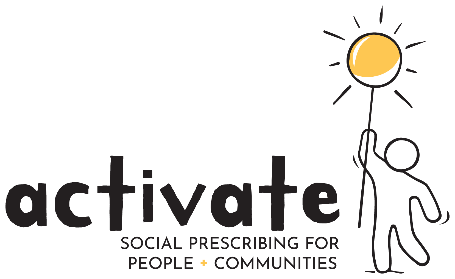 1	Roscommon Well Connected Brochure 21.12.21 
2	Quote from the pilot test feedback of this compendium Jan 2022 
3	Conversation with A. Owens. Social prescribing link worker. Nov 2021.
3
CÓMO  
UTILIZAR ESTA
GUÍA INTERACTIVA
Los contenidos interactivos se identifican en esta guía con estos ICONOS
CLICK
TO VIEW
APRENDIZAJE PROFUNDO - Haga clic para saber más sobre nuestros estudios de casos
El Compendio de Activación es una guía interactiva en línea llena de recursos multimedia (como vídeos) y enlaces de aprendizaje adicionales. Este rico contenido multimedia ofrece una oportunidad de aprendizaje más profunda y autoguiada. Le invitamos a que utilice estos enlaces y a que explore y se comprometa con los estudios de caso y las mejores prácticas con más detalle.
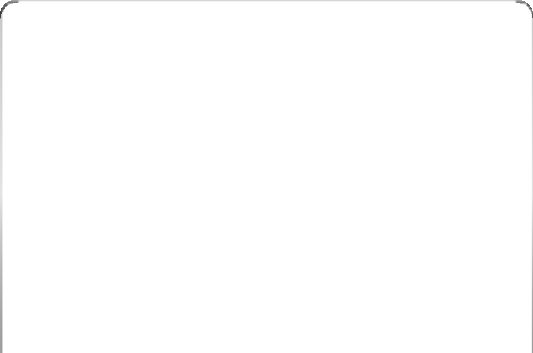 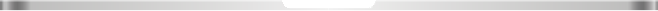 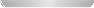 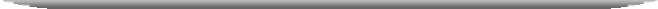 NAVEGACIÓN RÁPIDA Y SENCILLA
Vaya a la sección de estudios de casos que desee haciendo
haciendo clic en ella en nuestro índice interactivo.
CONSEJO
Para volver al compendio - utilice la opción de clic para regresar en su navegador
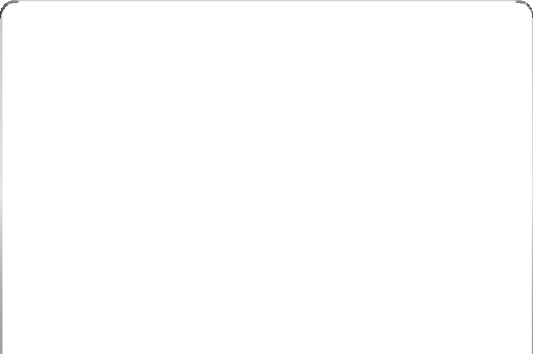 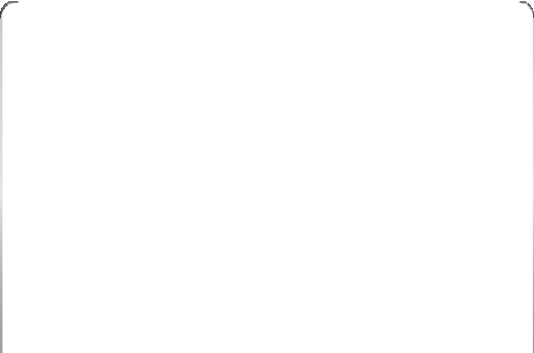 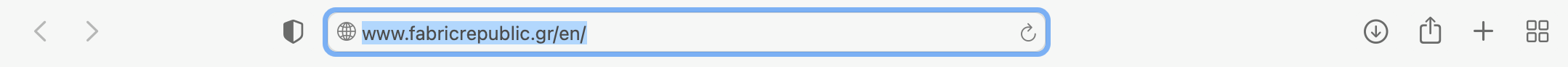 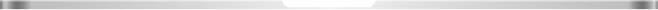 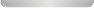 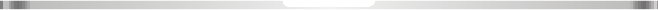 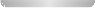 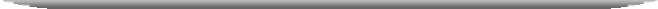 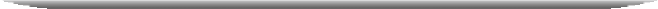 4
01
ARTE/ MUSICA/ CULTURA
01
Soyons-Cap
02
Tell me what you are listening to
03
Sing Ireland
04
Culture Vitamins
05
The Melting Pot
06
Fabric Republic
07
Shedia- street newsletter
08
Give Med- medicine donation service
09
Roscommon Reading Group
5
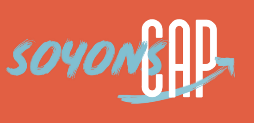 Soyons-Cap
ACERCA DE
"Soyons-Cap" tiene su sede en Francia. Concretamente, en la Région Nouvelle Aquitaine, en tres grandes ciudades: Burdeos, Angulema y Limoges. Esta organización trabaja con desempleados y otros adultos en situación de exclusión social. 

Estos usuarios del servicio reciben tiempo y espacio para desarrollarse creativa y personalmente, en un espacio de apoyo. El centro del programa es una variedad de talleres creativos. En ellos, los usuarios del servicio realizan diversas actividades creativas, trabajando con artistas. 

Los usuarios del servicio crean productos creativos personales, como un "diccionario del amor" y currículos. Las clases y talleres ayudan a los usuarios del servicio a mejorar su empleabilidad, ya que aprenden habilidades tan variadas como la peluquería y el baile. También ganan confianza en sí mismos y la capacidad de trabajar con otros, y se sienten conectados. 
 
APOYO A LA INCLUSIÓN SOCIAL 
Y CONEXIÓN
Este proyecto apoya la inclusión social y la conectividad porque ha sacado de sus casas a personas que suelen estar excluidas socialmente. Los participantes afirman que disfrutan asistiendo a los talleres, descubriendo y apreciando las prácticas y a los artistas.

Este proyecto crea fuertes vínculos sociales entre los individuos, y en particular entre las personas marginadas y el mundo artístico. 

APOYO A LA SALUD, EL BIENESTAR Y LA NUTRICIÓN
Los usuarios de este servicio descubrieron que su bienestar mejoraba con sus nuevas conexiones sociales, sus logros creativos e incluso con el simple hecho de tener una razón para salir de casa. El equipo de trabajo animó a las personas a cuidar mejor de su salud mental y les dio más esperanzas en su capacidad para construir un nuevo futuro.  
APOYAR EL APRENDIZAJE DE LOS ADULTOS
El proyecto ofrece formación para que las personas puedan acceder a nuevas capacidades. Aprender cosas nuevas en la edad adulta les da las claves de la confianza en sí mismos. Permite a las personas conocer sus propias capacidades y aprovecharlas. 
Los talleres de este programa enseñan a las personas prácticas como la peluquería, el baile, el diseño gráfico y la escritura.

¿CÓMO SE FINANCIA LA ORGANIZACIÓN?
La financiación procede de varios organismos, como la Cruz Roja Francesa, el gobierno local, la DRAC y Pole Culture and Sante. 

OPORTUNIDADES DE RÉPLICA
Este proyecto puede reproducirse en cualquier lugar donde haya adultos en situación de exclusión social y artistas creativos que trabajen con ellos. 

MITOS Y FALSAS CREENCIAS
"El final del proyecto es el final de la experimentación"
 
Es falso. Esto es sólo el principio para los participantes. Todas las aportaciones de esta formación madurarán con el tiempo. 
Los participantes podrán utilizar su creatividad y confianza durante años.
LIBERAR EL POTENCIAL CREATIVO DE LOS ADULTOS DESEMPLEADOS Y SOCIALMENTE EXCLUIDOS
6
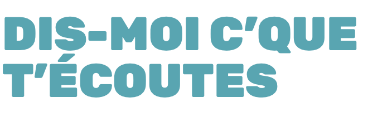 Tell me what you are listening to
ACERCA DE
"Dis moi c'que t'écoutes" o, en español: "dime lo que escuchas", tiene su sede en el suroeste de Francia. Se trata de un proyecto que pone en contacto a personas mayores que viven en residencias con adolescentes, para crear entrevistas y proyectos de podcast. Tanto los mayores como los adolescentes aprenden nuevas habilidades y a expresarse de forma creativa, a la vez que se beneficiaban del intercambio de conocimientos interculturales que supone trabajar juntos. 
 
Para más información accede al siguiente enlace https://culture-sante-aquitaine.com/dis-moi-cque-tecoutes/ 

http://www.ricochetsonore.fr/actus/365/dis-moi-cque-tecoutes-ehpad-le-petit-trianon
 
APOYO A LA INCLUSIÓN SOCIAL 
Y CONEXIÓN
Este proyecto crea conexiones intergeneracionales entre adolescentes y adultos mayores. 
 
APOYO A LA SALUD, EL BIENESTAR Y LA NUTRICIÓN
Para muchas personas mayores, es un reto sentirse activos y útiles para la sociedad. Este proyecto y sus intercambios intergeneracionales permiten a los adultos mayores sentirse útiles y mantenerse activos, lo que está demostrado que es bueno para su bienestar.



APOYO AL APRENDIZAJE DE ADULTOS
Este proyecto apoya el aprendizaje de los adultos, ya que las personas fueron educadas en los equipos de radio: micro, auriculares, máquinas.

¿CÓMO SE FINANCIA LA ORGANIZACIÓN?
A través de la Association du Lien Interculturel Familial et Social

¿CÓMO FUNCIONA EL PROCESO DE RECOMENDACIÓN?
No es necesario derivar a nadie. Este proyecto es una asociación entre individuos, facilitada por las escuelas y las residencias de ancianos. 

OPORTUNIDADES DE REPETICIÓN
Este proyecto se ha repetido varias veces con el mismo socio cultural. Podría reproducirse fácilmente en cualquier lugar donde exista la posibilidad de colaboración entre una escuela, una residencia de ancianos y un centro con equipo de grabación.
PULSA
PARA
VER
UN PROYECTO DE RADIO QUE CREA CONEXIONES ENTRE  
ADOLESCENTES Y ADULTOS MAYORES
7
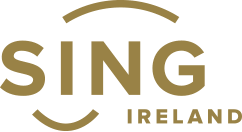 Sing Ireland
ACERCA DE:  
Sing Ireland tiene su sede en Irlanda y fue creada en 1980 para promover y desarrollar el canto coral en Irlanda. Dirigir, posibilitar y conectar comunidades y grupos de canto en Irlanda.  Sing Ireland desarrolla y apoya todas las formas y tipos de canto en toda Irlanda. Lo hace proporcionando experiencias de calidad a través de actividades dirigidas por Sing Ireland y apoyando el trabajo de nuestros miembros y del sector coral en general.

Para más información
https://www.singireland.ie/ 
 
APOYO A LA INCLUSIÓN SOCIAL 
Y CONEXIÓN
Sing Ireland conecta, capacita y dirige comunidades de cantantes en Irlanda con la misión de mejorar positivamente la vida de las personas a través del canto. Cada miembro tiene la oportunidad de hacer conexiones y amigos en su grupo de canto.

APOYAR EL APRENDIZAJE DE LOS ADULTOS
Los miembros pueden aprender a través de su grupo Sing Ireland. Por ejemplo, podrían aprender a leer música 

¿CÓMO SE FINANCIA LA ORGANIZACIÓN?
Sing Ireland cuenta con diferentes financiadores y socios, como el Consejo de las Artes, la Universidad de Limerick, el Departamento de Cultura, Patrimonio y Gaeltacht, etc. Los particulares y los grupos también pagan para hacerse miembros.

¿CÓMO FUNCIONA EL PROCESO DE DERIVACIÓN?
Las personas pueden ponerse en contacto directamente con Sing Ireland para encontrar un grupo cercano. 

OPORTUNIDADES DE RÉPLICA
Sing Ireland es como una ventanilla única para coros y grupos de canto, por lo que, con algo de investigación, podría hacerse en otros países.

MITOS Y FALSAS CREENCIAS
Mito 1
'No sé leer música, así que no puedo unirme’. 
No todos los grupos o coros exigen que sus miembros sepan de música. Algunos aprenden de oído. 

Mito 2
“No tengo suficiente dinero para comprar partituras, así que no puedo afiliarme". 
Muchas agrupaciones mantienen una biblioteca musical con todo el repertorio anterior. A menudo se pide a los miembros que contribuyan con una cuota para el funcionamiento del grupo y la compra de partituras. 

Mito 3
“No sé qué tipo de voz tengo, así que no puedo unirme a un coro". 
Eso no es problema, el director del coro te hará cantar las escalas para determinar qué tipo de voz tienes. 

Mito 4
'Soy demasiado viejo para participar’ 
Sing Ireland y Creative Aging International, con el apoyo de Creative Ireland, están desarrollando Ageing Voices para ofrecer herramientas y redes que fomenten el canto para la salud y el bienestar entre los adultos, tanto si viven en la comunidad como en centros asistenciales.
PULSA
PARA
VER
8
Culture Vitamins
ACERCA DE 
"Kulturvitaminer" o vitaminas de la cultura tiene su sede en Aalborg, Dinamarca. El programa "Vitaminas de la cultura" se dirige a adultos que están de baja por depresión leve o moderada, ansiedad o problemas relacionados con el estrés. El proyecto prescribe una serie de actividades que incluyen el canto coral, la lectura guiada, la introducción a los archivos de la ciudad, la escucha de música, la visita a un museo de arte y a un teatro, y una excursión por la naturaleza. Estas actividades artísticas y culturales se prescriben en una media de sesiones de 2 horas 2,5 veces por semana. 

Para más información accede a: https://www.aalborg.dk/sundhed-og-sygdom/stress-angst-og-depression/stress-angst-og-depression-kulturvitaminer y
https://www.weforum.org/agenda/2019/08/mental-health-depression-denmark-kulturvitaminer/ 

APOYO A LA INCLUSIÓN SOCIAL  Y CONEXIÓN
En el corazón del programa hay un espíritu de comunidad y pertenencia. Permitiendo a los participantes reconectarse o experimentar por primera vez lo que su área local tiene que ofrecer y sumergirse en algo significativo y emocionante. Con el objetivo de aliviar el estrés, aumentar la confianza y promover nuevas conexiones. Mikael Odder Nielsen, director del curso de Aalborg, explica: "Queríamos ver si podíamos mejorar la salud mental de la gente, reducir el aislamiento social y ayudarles a reincorporarse al mercado laboral a través de la cultura". Una mezcla de diferentes actividades pretende lograr ese objetivo.
 
APOYAR EL APRENDIZAJE DE LOS ADULTOS 
Cada actividad de "Vitaminas de la Cultura" ofrecía una nueva experiencia de aprendizaje que ayudaría a aliviar algunos de los problemas que estos adultos tenían en cuanto a su salud mental. Todo el proyecto se centró en aprender, probar y experimentar algo nuevo como adulto. Un profesor de canto profesional facilita el canto coral de los participantes. Los participantes reciben visitas guiadas en los archivos de la ciudad y una introducción a la investigación genealógica. 

En el teatro, actores y entrenadores de interpretación forman a los participantes en el lenguaje corporal para prepararlos para las entrevistas de trabajo. Además, visitan el museo de arte local y participan en talleres creativos, que se ha demostrado que aumentan la resiliencia.

APOYO A LA SALUD, EL BIENESTAR Y LA NUTRICIÓN
Anita Jensen, investigadora postdoctoral de la Universidad de Aalborg, evaluó los buenos resultados de Kulturvitaminer. Los participantes sintieron un aumento de la autoestima y la motivación, más alegría, una mejora de las habilidades sociales y las relaciones, y un mejor sentido de sus necesidades y del autocuidado. No sólo se sintieron mejor mentalmente, sino también físicamente: informaron de menos fatiga, más energía y capacidad de relajación.

APOYAR LA ACTIVIDAD PARA ESTAR BIEN
Dado que las investigaciones han demostrado el efecto positivo de la naturaleza en la salud mental, Kulturvitaminer también ofrece paseos guiados por la naturaleza que animan directamente a la gente a salir al exterior y mantenerse activa. "También son valiosos para ver cómo crecen las cosas lentamente, en contraste con nuestra ajetreada vida moderna", afirma Nielsen (responsable del curso en Aalborg).

¿CÓMO SE FINANCIA LA ORGANIZACIÓN?
El Gobierno danés ha financiado cuatro proyectos piloto de tres años de duración a partir de 2016. "Vitaminas culturales" es uno de estos proyectos. El Departamento de Salud y Cultura desarrolló el proyecto, que es ejecutado y coordinado por el Centro de Salud Mental, gestionado por la autoridad local de Aalborg.

¿CÓMO FUNCIONA EL PROCESO DE DERIVACIÓN?
Los adultos fueron remitidos al proyecto por la oficina de empleo local. El coordinador del proyecto informó a los participantes sobre el estudio y los reclutó antes de la primera reunión, en la que recibieron más información
y se les presentó al investigador.

OPORTUNIDADES DE RÉPLICA
El programa de vitaminas de la cultura podría reproducirse fácilmente en un lugar con una amplia oferta de actividades/experiencias culturales, como bibliotecas, teatros o espacios públicos escénicos en la naturaleza. Requeriría el compromiso de los responsables del curso cada semana y la colaboración con estos orígenes culturales.
9
The Melting Pot
ACERCA DE
The Melting Pot tiene su sede en Roscommon, Irlanda.  Es una organización sin ánimo de lucro. Consta de un cibercafé, un servicio de reparto de comidas Dinner4U y una tienda de ropa y bricolaje. Es un espacio para que la gente se conecte con otros en la comunidad, y alberga grupos como un grupo de tejido, un grupo de lectura y un grupo de música para la salud mental. Algunos lo describen como un "club juvenil para adultos". The Melting Pot cree en la inclusión social y ofrece voluntariado y experiencia laboral.
 
Para más información: https://www.facebook.com/themeltingpot.ie 
 
APOYO A LA INCLUSIÓN SOCIAL 
Y LA CONEXIÓN
El Melting Pot es un lugar ideal para reunirse y conectar con la gente de la comunidad. Es un espacio comunitario socialmente inclusivo.
 
APOYO A LA SALUD, EL BIENESTAR Y LA NUTRICIÓN
The Melting Pot ofrece un servicio de comidas, apoyando la salud y el bienestar en el condado de Roscommon proporcionando comidas nutritivas.
 
APOYO AL APRENDIZAJE DE LOS ADULTOS
The Melting Pot apoya el aprendizaje de los adultos proporcionando experiencias de voluntariado y espacios para reuniones de grupo en las que las personas pueden aprender unas de otras.

¿CÓMO SE FINANCIA LA ORGANIZACIÓN?
Es una empresa social sin ánimo de lucro.

¿CÓMO FUNCIONA EL PROCESO DE DERIVACIÓN?
El Coordinador de Prescripción Social es el encargado de hacer la derivación. 

OPORTUNIDADES DE RÉPLICA
Crear una empresa social para ofrecer un espacio y servicios comunitarios, proporcionando una experiencia de voluntariado a la que la gente pueda estar prescrita socialmente.

MITOS Y FALSAS CREENCIAS
Mito1 
"No seré bienvenido en el Melting Pot". 
Esto es falso. El Melting Pot es socialmente inclusivo.

Mito 2
"El Melting Pot es sólo para personas con problemas de salud mental".
 Esto es falso. El Melting Pot es para todas las personas, independientemente de su diagnóstico de salud mental.
PULSA
PARA 
VER
UN ESPACIO PARA QUE LA GENTE SE CONECTE CON OTROS EN LA COMUNIDAD. "UN CLUB DE JÓVENES PARA ADULTOS"
10
Fabric Republic
ACERCA DE:  
Fabric Republic tiene su sede en Atenas, Grecia.  Fabric Republic es un sistema innovador e integrado de gestión de excedentes de ropa. Aborda las cuestiones de la exclusión social, la sostenibilidad y el desarrollo sostenible.  La calidad de vida de un gran porcentaje de la población griega se ha visto muy afectada por la larga crisis económica del país. Uno de cada tres griegos vive en la pobreza o la exclusión social, junto con un número creciente de refugiados. Fabric Republic ayuda a estas personas a acceder a la ropa y a la posibilidad de vestirse decentemente. 

La organización recoge la ropa desechada, la clasifica, la recicla, la repara y la distribuye a organizaciones de apoyo a personas social y económicamente desfavorecidas. 

Esta organización está dirigida por voluntarios que se ocupan de todo el proceso relacionado con la ropa, y la organización emplea a personas que viven en un internado para personas con enfermedades mentales. A estas personas se les da la oportunidad de tener un trabajo diario, teniendo así una rutina y unos ingresos regulares mientras se preparan para la vida después del internado.

Para más información:  http://www.fabricrepublic.gr/en/

 
APOYO A LA INCLUSIÓN SOCIAL Y LA CONEXIÓN
Los voluntarios, los participantes con enfermedades mentales y los expertos profesionales trabajan juntos, aprendiendo los unos de los otros y estableciendo conexiones.
 
APOYAR EL APRENDIZAJE DE LOS ADULTOS
Los voluntarios y las personas que padecen enfermedades mentales trabajan juntos y aprenden cosas nuevas sobre el upcycle y la reparación de ropa. Trabajan codo con codo con profesionales de este campo que les ayudan a aprender constantemente cosas nuevas. 

¿CÓMO SE FINANCIA LA ORGANIZACIÓN?
Fabric Republic se autofinancia y es autosuficiente.

¿CÓMO FUNCIONA EL PROCESO DE DERIVACIÓN?
No es necesario remitir a nadie. Las personas se pueden acercar a la organización siempre que quieran. 

OPORTUNIDADES DE RÉPLICA
Cualquier organización podría seguir el ejemplo de Fabric Republic siguiendo el proceso necesario. Es decir:
 
Recogida de la ropa sobrante 
Clasificación (ropa de uso cotidiano en buen estado/no apta para el uso/apta para la reutilización) 
Limpieza/Desinfección con equipo profesional 
Clasificación (Adulto/Mujer/Niño/Pequeño-S/M/L/XL-Invierno/Verano etc.)
Embalaje/Almacenamiento 
Distribución a organizaciones solidarias con vehículos de propiedad privada 
Envío de lo que no se puede utilizar a empresas de reciclaje 
Reutilización (diseño y producción de creaciones upcycled) 
Comunicación - Difusión de los resultados
PULSA
PARA
VER
ABORDAR LA SOSTENIBILIDAD, LA EXCLUSIÓN SOCIAL Y LA POBREZA
11
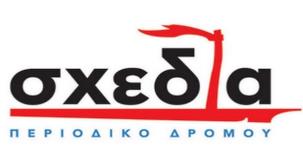 Shedia- street newsletter
ABOUT 
Shedia tiene su sede en Atenas, Grecia.  Shedia es la única revista callejera griega y miembro de la Red Internacional de Periódicos Callejeros (INSP), que cuenta con 122 revistas callejeras en 41 países, con 14.000 vendedores sin hogar y en paro y 6.000.000 de lectores internacionales.

Shedia, como todas las revistas callejeras del mundo, no se vende en los puntos de venta habituales de la prensa, como los quioscos, sino sólo en las calles de las ciudades por vendedores acreditados. 

Los vendedores proceden de grupos socialmente vulnerables: indigentes, desempleados y, en general, personas que se ha demostrado que viven por debajo del umbral de la pobreza.

Para más información:  https://www.shedia.gr/about-us/

 
APOYO A LA INCLUSIÓN SOCIAL  Y LA CONEXIÓN
Shedia ofrece una oportunidad especial para que las personas sin hogar se aseguren unos ingresos mínimos y decentes, lo que ayuda a las personas sin hogar a salir del círculo vicioso del aislamiento y la exclusión social. Al vender sus revistas, estas personas se relacionan con muchas más personas cada día. 
 
APOYO A LA SALUD, EL BIENESTAR Y LA NUTRICIÓN
De los 4,00 euros, que es el precio de venta de la revista, 2,50 euros van directamente al vendedor. Estos ingresos adicionales ayudan a las personas sin hogar a comprar alimentos nutritivos y a atender sus necesidades de bienestar y salud.
 

APOYAR EL APRENDIZAJE DE LOS ADULTOS
La revista Shedia ayuda a personas adultas sin hogar a recuperar su vida, ofreciéndoles un trabajo y la oportunidad de aprender habilidades como las finanzas personales y las técnicas de venta.

¿CÓMO SE FINANCIA LA ORGANIZACIÓN?
Esta iniciativa está financiada por la ONG Diogenis. También se autofinancia en parte, ya que el coste de la revista cubre los gastos de impresión, organización e impuestos.

¿CÓMO FUNCIONA EL PROCESO DE RECOMENDACIÓN?
No es necesario remitir a nadie.

OPORTUNIDADES DE RÉPLICA
Las revistas callejeras ofrecen oportunidades similares a las poblaciones sin hogar de todo el mundo, y el sistema ha tenido éxito durante muchas décadas. Las personas sin hogar pueden elegir los temas que se presentan en la revista. Las organizaciones de voluntarios y de apoyo ayudan a imprimir la revista, y las personas sin hogar la distribuyen en las calles, al igual que la revista Shedia

MITOS Y FALSAS CREENCIAS
Mito: dar dinero a los sin techo no ayuda realmente.
 
Verdad: un ingreso fijo y estable permite a las personas sin hogar planificar el futuro y romper gradualmente los ciclos de aislamiento, exclusión y pobreza.
PULSA 
PARA
VER
ROMPER EL CICLO DE LA EXCLUSIÓN Y LA POBREZA AYUDANDO A LAS PERSONAS SIN HOGAR A CONSEGUIR UNOS INGRESOS DIGNOS Y ESTABLES.
12
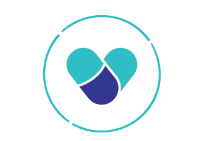 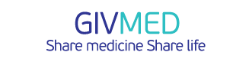 GIVMED - medicine donation service
ACERCA DE: 
GIVMED tiene su sede en Atenas, Grecia.  GIVMED es una organización sin ánimo de lucro cuyo objetivo es facilitar el acceso a los medicamentos para todos.  Las personas pueden donar de forma fácil y rápida los medicamentos que ya no necesitan a farmacias sociales, residencias de ancianos y otras entidades de beneficio público. Estos medicamentos se suministran a personas que los necesitan pero que no pueden acceder a ellos de otro modo: grupos como los pobres, los ancianos, los refugiados y otras personas con acceso limitado o nulo a los medicamentos.
Para más información:  https://givmed.org/en/ 
 
APOYAR EL APRENDIZAJE DE LOS ADULTOS
El objetivo del proyecto es la información sobre el derecho a la salud, la mejora de la alfabetización médica y el cumplimiento del tratamiento

La parte de GIVMED como organismo ejecutor es la administración del proyecto y la realización de métodos de información y empoderamiento.  La parte del Instituto de Medicina Social y Preventiva, como socio, consiste en desarrollar el material informativo y educativo y participar en la formación de los profesionales sanitarios.

APOYO A LA SALUD, EL BIENESTAR Y LA NUTRICIÓN
Este proyecto ayuda a las personas vulnerables a acceder a los medicamentos esenciales y, por tanto, a mejorar considerablemente su salud. 
El objetivo del proyecto es capacitar a los grupos socialmente vulnerables sobre las siguientes bases :

Informarles de sus derechos en materia de asistencia sanitaria.
Educarles en el manejo de los medicamentos y en el cumplimiento de la medicación.
Facilitarles el acceso a los medicamentos que necesitan a través de una aplicación específica para smartphones.


¿CÓMO FUNCIONA EL PROCESO DE DERIVACIÓN?
El programa MEDforNGOs, está dirigido exclusivamente a entidades benéficas.  A través del software homónimo específico MEDforNGOs que ha sido desarrollado por GIVMED, las entidades de utilidad pública pueden registrar sus necesidades de medicamentos y sus excedentes de medicamentos que desean donar.  
En consecuencia, la información se difunde automáticamente a todas las entidades benéficas de nuestra red y GIVMED coordina todo el proceso de donación.

OPORTUNIDADES DE RÉPLICA
Las organizaciones podrían trabajar con las farmacias y los hospitales para conocer sus necesidades de medicamentos. Se crearán lugares donde se recojan los medicamentos y, según las necesidades que existan, se repartirán en consecuencia.
PULSA
PARA
VER
FACILITAR EL ACCESO A LOS MEDICAMENTOS PARA TODOS
13
Grupo de Lectura de Roscommon
ACERCA DE
El Grupo de Lectura de Roscommon tiene su sede en Irlanda. Es un grupo para personas a las que les gusta leer sobre historia, crímenes reales y otros géneros. Los libros se leen en casa y se comentan en grupo. 
 
APOYAR LA INCLUSIÓN SOCIAL Y LA CONEXIÓN
Reúne a personas con los mismos intereses de lectura para socializar y conectar.
 
APOYO A LA SALUD, EL BIENESTAR Y LA NUTRICIÓN
Leer y hablar de los libros que nos apasionan es una buena manera de conseguir una sensación de bienestar.
 
APOYAR EL APRENDIZAJE DE LOS ADULTOS
Se pueden aprender muchas cosas leyendo un libro y comentándolo con personas afines.




¿CÓMO SE FINANCIA LA ORGANIZACIÓN?
Este grupo no está financiado.

¿CÓMO FUNCIONA EL PROCESO DE DERIVACIÓN?
El trabajador de prescripción social introduce en el grupo a personas con los mismos intereses de lectura. 

OPORTUNIDADES DE REPLICACIÓN
El trabajador social de prescripción inició este grupo poniendo en contacto a dos personas con intereses de lectura similares.

MITOS Y FALSAS CREENCIAS
Mito 1 
'Soy demasiado mayor'.  No hay límite de edad para leer. 
 
Mito 2
"No sé leer bien" o "tengo problemas de visión". Todavía puedes participar si los audiolibros son una opción para ti.
SE PUEDEN APRENDER MUCHAS COSAS LEYENDO UN LIBRO Y DISCUTIÉNDOLO CON PERSONAS AFINES
14
02
ACTIVIDAD FÍSICA
10
Ros Sports Partnership
11
Spiral Walks
12
Parkrun
13
Open Water Winter Swimming
14
Laughter Yoga Ireland
15
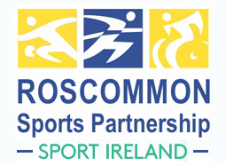 Ros Sports Partnership
ACERCA DE:  
La Asociación Deportiva de Roscommon fue una de las primeras Asociaciones Deportivas establecidas cuando se inauguró en 2002. Existen 29 Asociaciones Deportivas Locales en Irlanda, como parte de una estructura nacional para coordinar y promover el desarrollo del deporte y la actividad física a nivel local. Estas LSP llevan a cabo una amplia gama de acciones con el objetivo de aumentar los niveles de participación en el deporte y la actividad física en sus comunidades locales. 
Para más información:
https://www.rosactive.org/
 
APOYAR LA INCLUSIÓN Y LA CONEXIÓN SOCIAL
Unirse a un equipo deportivo, a un grupo de ciclistas o a un grupo de senderistas ayuda a las personas a hacer amigos, a relacionarse con la gente y a socializar. Apoya la inclusión social al dirigirse a grupos de personas que sufren exclusión social.
 
APOYO A LA SALUD, EL BIENESTAR Y LA NUTRICIÓN
La asociación Roscommon Sports apoya la salud y el bienestar poniendo en contacto a las personas con los clubes y las actividades deportivas locales.
 
APOYO A LA ACTIVIDAD FÍSICA PARA MANTENERSE SANO
La asociación Roscommon Sports apoya la actividad física poniendo en contacto a las personas con grupos que practican deportes y actividades físicas en la zona.






APOYO AL APRENDIZAJE DE LOS ADULTOS
Roscommon Sports Partnerships puede apoyar el aprendizaje de los adultos exponiéndolos a deportes o actividades que quizás no hayan probado antes. 

¿CÓMO SE FINANCIA LA ORGANIZACIÓN?
La organización está financiada por el gobierno 
Sport Ireland. 

¿CÓMO FUNCIONA EL PROCESO DE DERIVACIÓN?
El coordinador de prescripción social pone en contacto a las personas con actividades deportivas locales adecuadas a través de la asociación Roscommon Sports.

OPORTUNIDADES DE RÉPLICA
Las Asociaciones Deportivas en Irlanda forman parte de una red nacional financiada por el gobierno central. Las Asociaciones Deportivas podrían iniciarse a menor escala, por ejemplo, teniendo una en una ciudad concreta. También podría reproducirse a una escala más barata y más impersonal, proporcionando un lugar para que toda la información deportiva local sea fácilmente accesible para los miembros de la comunidad (por ejemplo, un tablón de anuncios digital). 

MITOS Y FALSAS CREENCIAS
Mito 1
"Tengo una discapacidad, así que no puedo participar". La Asociación Deportiva te da la bienvenida independientemente de tu capacidad y ofrece algunas actividades específicas para personas con discapacidad.
 
Mito 2
"No seré bienvenido porque provengo de un entorno desfavorecido". Acogemos a personas que han sido desfavorecidas.
PULSA 
PARA 
VER
HACER DEPORTE, HACER AMIGOS Y RELACIONARSE CON LA GENTE
16
Spiral Walks
ACERCA DE: 
Spiral Walks tiene su sede en Irlanda. Es un grupo de senderismo para adultos. El grupo se reúne de forma ad hoc. Los paseos tienen lugar cuando los voluntarios están disponibles para organizarlos y asistir a ellos. Es uno de los muchos ejemplos de grupos de senderismo dirigidos por voluntarios en Irlanda.
Promueven la conexión del cuerpo con la tierra y la conexión con otras mujeres y hombres con ideas afines. Libertad y espacio para sentirse inspirado y amar.
 
Para más informació:https://www.facebook.com/spiralwalks/
 
APOYO A LA INCLUSIÓN SOCIAL 
Y CONEXIÓN
Las personas conectan con otros y hacen amigos en una situación social. 
 
APOYO A LA SALUD, EL BIENESTAR Y LA NUTRICIÓN
Este ejemplo apoya la salud y el bienestar con actividad física e interacción social en un entorno natural. 

APOYAR LA ACTIVIDAD FÍSICA PARA MANTENERSE SANO
Caminar es una forma excelente de mantenerse físicamente activo para la mayoría de las personas. 

¿CÓMO SE FINANCIA LA ORGANIZACIÓN?
La organización no está financiada. Los paseos se llevan a cabo cuando los voluntarios están disponibles para organizarlos y asistir a ellos. 

¿CÓMO FUNCIONA EL PROCESO DE DERIVACIÓN?
El Coordinador de Prescripción Social hace la derivación y a veces acompaña a la persona a los paseos hasta que se siente lo suficientemente segura como para ir sola.

OPORTUNIDADES DE REPLICACIÓN
 Los grupos de caminantes pueden formarse fácilmente poniendo anuncios en las redes sociales o haciendo publicidad a nivel local. 

MITOS Y FALSAS CREENCIAS
Hay que ser un excursionista con un buen nivel de forma física".
Esto es falso para este grupo. Podría ser cierto para otros grupos de senderismo, así que asegúrate de comprobarlo.
PULSA 
PARA
VER
UN ESPACIO PARA SENTIRSE CONECTADO CON SU CUERPO, CON LA TIERRA Y CON PERSONAS AFINES.
17
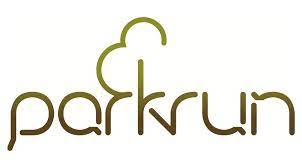 Parkrun
ABOUT 
Parkrun tiene su sede en Irlanda y en otros 22 países del mundo. Parkrun Ireland es una carrera o caminata semanal cronometrada de 5 kilómetros. Se celebra en 98 localidades de Irlanda y se espera que haya un parkrun en cada comunidad de Irlanda que lo desee.
 
Para más información: https://www.parkrun.ie/
 
APOYO A LA INCLUSIÓN SOCIAL  Y LA CONEXIÓN
La comunidad de Parkrun es amistosa y acogedora, celebran los hitos, y a menudo tienen refrescos después de algunas carreras. El Parkrun de Sligo también acoge a los Sligo Sanctuary Runners, que son personas que viven en régimen de prestación directa y la comunidad local de partidarios.
 
APOYAR LA ACTIVIDAD PARA MANTENERSE SANO
Parkrun anima a los participantes a salir y mantenerse activos. Muchos de ellos intentan superar su mejor marca personal.

¿CÓMO SE FINANCIA LA ORGANIZACIÓN?
Parkrun es gratuito para los participantes y está patrocinado por VHI, Healthy Ireland y el HSE.

¿CÓMO FUNCIONA EL PROCESO DE INSCRIPCIÓN?
No se necesita ninguna recomendación. La gente puede inscribirse en línea y registrarse para obtener un código de barras que se utiliza para cronometrar su carrera o caminata.

OPORTUNIDADES DE RÉPLICA
Parkrun se replica en 23 países de todo el mundo, y siempre están buscando más gente para unirse. Hay una página para que la gente se registre y obtenga más información si quiere iniciar un Parkrun en su comunidad. https://www.parkrun.com/about/start-your-own-event/
 

MITOS Y FALSAS CREENCIAS
Mito 1
No estoy lo suficientemente en forma como para unirme a Parkrun' Cualquiera puede unirse y seguir su propio ritmo. 

Mito 2
'No tengo un ordenador para registrarme, así que no puedo apuntarme'. Cualquiera puede inscribirse para participar. 

Mito 3
Los niños no pueden participar". Se anima a los niños mayores de 4 años a participar. Los corredores también pueden empujar a un niño en un carrito. 

Mito 4
Me voy de vacaciones, así que me perderé el parkrun de mi zona'. Los socios pueden participar en cualquier parkrun en cualquier lugar
PULSA
PARA
VER
18
Open Water Winter Swimming
ACERCA DE:  
Radet for Starre Badesikkerhed es una organización de natación de invierno con sede en Dinamarca, en la región de Jutlandia del Norte. Muchos escandinavos confían en la natación de invierno, pues dicen que sirve para levantar el ánimo durante los largos y oscuros inviernos típicos en el país. En el norte de Dinamarca, la natación de invierno se considera un deporte saludable para el cuerpo y bueno para la mente, fomentando a su vez una fuerte comunidad de entusiastas. Se dice que mejora el bienestar de la gente y su actitud ante los largos y oscuros inviernos. Es perfecto para los que sufren depresión estacional, algo habitual en los países nórdicos. Este ejemplo de prescripción social es perfecto para adultos de cualquier edad, aunque hay que saber nadar o, al menos, flotar. Hay unos 90 clubes oficiales de natación de invierno en toda Dinamarca, con más de 20.000 miembros registrados.  

Para más información:  https://www.visitdenmark.com/denmark/things-do/winter/winter-swimming
https://www.badesikkerhed.dk/en/adults/winter-bathing/ https://www.bbc.com/worklife/article/20200228-the-danish-trick-to-shock-your-body-into-happiness 
 
 APOYAR LA INCLUSIÓN SOCIAL Y CONEXIÓN
Estos clubes de natación de invierno son muy sociales. Promueven la cultura de la comunidad y el espíritu de equipo, ya que las personas se enfrentan juntas a las frías aguas del invierno. 
  
APOYAR LA ACTIVIDAD PARA MANTENERSE BIEN
"Cuando te tiras al agua fría y luego a la sauna hirviendo, te da energía y un enorme chute de endorfinas", dice Møller, experto nadador en aguas invernales.  La natación es una actividad estupenda para mantenerse en forma y saludable. Aunque nadar en invierno significa pasar menos tiempo en el agua debido a las condiciones de frío intenso, los beneficios siguen siendo fantásticos. Permite a los nadadores subir y bajar su ritmo cardíaco y ponerse en forma con cada nado. 


¿CÓMO SE FINANCIA LA ORGANIZACIÓN?
¡Es gratis! Las playas siempre están abiertas al público. Algunos clubes pueden cobrar una cuota de socio por los beneficios que ofrecen.  Algunos hoteles/balnearios ofrecen saunas y jacuzzis junto con baños de agua en invierno y probablemente cubren una cuota de uso.

¿CÓMO FUNCIONA EL PROCESO DE DERIVACIÓN?
No existe un proceso de derivación. La gente puede inscribirse en uno de los 93 clubes; esta es una gran manera de llegar a socializar con los demás y se recomienda para los nuevos en la actividad de natación de invierno. Sin embargo, también se puede acudir a cualquier playa de baño oficial de su municipio. 
Radet for Starre Badesikkerhed recomienda lo siguiente:
Estar sano o sin un problema grave de salud. 
Las personas con problemas de corazón o presión arterial alta deben obtener la aprobación de su médico antes de comenzar esta práctica
No se bañe en invierno si está resfriado, tiene fiebre o se siente incómodo.
No se puede bañar bajo la influencia del alcohol, medicamentos o drogas.

OPORTUNIDADES DE RÉPLICA
La natación de invierno es fácilmente reproducible en todo el mundo donde haya playas públicas, lagos, etc. Cualquiera lo puede crear y sería solo cuestión de correr la voz a través de las redes sociales, la comunidad local o los clubes para dar a conocer los beneficios de la natación de invierno. Su popularidad está creciendo en Irlanda y el Reino Unido. A la hora de crear un nuevo club, Radet for Starre Badesikkerhed recomienda lo siguiente:
Debería realizarse una evaluación de los riesgos de seguridad de la playa.
Debe haber un equipo de rescate de socorristas.
Las playas deben contar con toda la señalización reglamentaria de seguridad. 
Alguien debe ser capaz de alertar a los servicios de emergencia si es necesario.
19
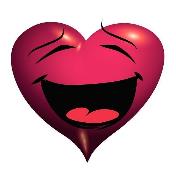 Laughter Yoga Ireland
ACERCA DE 
Laughter Yoga o el Yoga de la Risa tiene su sede en Irlanda. El Yoga de la Risa es una combinación de respiración profunda yóguica y juego infantil. El Yoga de la Risa de Irlanda fue fundado por Mary Ananda Shakti en 2002 después de formarse en Múnich con el fundador, el Dr. Madan Kataria. Laughter Yoga  organizan estos talleres de Yoga de la Risa en Irlanda. También forman a otras personas para que se conviertan en educadores y facilitadores de Yoga de la Risa. 
 
Para más información: https://laughteryogaireland.org/ 
 
APOYO A LA INCLUSIÓN SOCIAL Y CONEXIÓN
El yoga de la risa puede ser disfrutado por todas las edades. Los talleres se dirigen principalmente a los adultos y, para los que no pueden asistir físicamente, también se imparten talleres con zoom. No hay nada que rompa más el hielo que una sala llena de gente riendo. La risa es una energía positiva que ayuda a conectar rápidamente con otras personas y mejora las relaciones. El yoga de la risa también puede mejorar la confianza en uno mismo.
 
APOYAR LA ACTIVIDAD PARA MANTENERSE SANO
El yoga de la risa es como un ejercicio aeróbico (entrenamiento cardiovascular) que aporta más oxígeno al cuerpo y al cerebro, lo que hace que uno se sienta con más energía y relajado.

APOYO AL APRENDIZAJE DE ADULTOS
El yoga de la risa puede apoyar el aprendizaje de los adultos formando a personas para que se conviertan en facilitadores del yoga de la risa

¿CÓMO SE FINANCIA LA ORGANIZACIÓN?
Los particulares y los grupos comunitarios, los centros de trabajo, etc., pagan por asistir a los talleres.

¿CÓMO FUNCIONA EL PROCESO DE DERIVACIÓN?
No hay un proceso de derivación como tal. Las personas interesadas en saber más pueden ponerse en contacto a través del sitio web.

OPORTUNIDADES DE RÉPLICA
El yoga de la risa ya está disponible en varios países y puede reproducirse fácilmente si las personas interesadas realizan un curso de formación para facilitar grupos en talleres y clubes de yoga de la risa.

MITOS Y FALSAS CREENCIAS
'No me gusta el yoga, así que no puedo hacer esto’. 
 
El yoga de la risa es muy diferente al yoga convencional, no hay que tumbarse en el suelo y hacer estiramientos, se trata de reír.
PULSA
PARA
VER
LA RISA ES UNA ENERGÍA POSITIVA QUE AYUDA A LAS PERSONAS A CONECTAR.
NO HAY MEJOR MANERA DE ROMPER EL HIELO QUE UNA SALA LLENA DE GENTE RIENDO.
20
03
HORTICULTURAL
15
Tidy Towns
16
GROW
17
Social Vegetable Garden for oncology patients
21
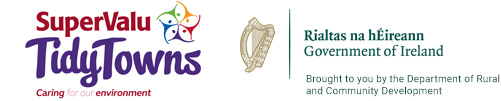 Tidy Towns
ACERCA DE
Tidy Towns tiene su sede en Irlanda. Se trata de una iniciativa comunitaria nacional irlandesa y un concurso anual amistoso, que se celebró por primera vez en 1958. El objetivo principal de Tidy Towns era animar a las comunidades a mejorar su entorno local y hacer de su zona un lugar mejor para vivir, trabajar y visitar. El concurso pretende premiar a las ciudades, pueblos y aldeas más atractivos y ordenados de la República de Irlanda. Los voluntarios de la comunidad trabajan juntos cada año para competir. 
 
Para más información:https://www.tidytowns.ie/
 
APOYAR LA INCLUSIÓN Y LA CONEXIÓN SOCIAL
Tidy Towns es una forma fantástica de conocer gente de la comunidad local, establecer contactos y hacer nuevos amigos. Tidy Towns es socialmente inclusivo y todo el mundo es bienvenido. 

SUPPORTING HEALTH, WELLBEING & NUTRITION
Tidy Towns apoya la salud y el bienestar creando y manteniendo un entorno agradable para todos en la comunidad.
 
APOYAR LA ACTIVIDAD PARA MANTENERSE SANO
Muchos voluntarios de Ciudades Limpias realizan actividades físicas como la jardinería, el control de la basura y la conservación de la naturaleza.

APOYO AL APRENDIZAJE DE ADULTOS
Los voluntarios tienen la oportunidad de aprender sobre temas relacionados con las ciudades limpias, como la biodiversidad y la planificación comunitaria.

¿CÓMO SE FINANCIA LA ORGANIZACIÓN?
El Departamento de Arte, Patrimonio, Asuntos Regionales, Rurales y Gaeltacht es la principal responsable de Tidy Towns y ahora organiza la iniciativa con el apoyo de un patrocinador nacional, los supermercados SuperValu, y una serie de otros organismo

¿CÓMO FUNCIONA EL PROCESO DE DERIVACIÓN?
El coordinador de prescripción social hace la derivación y, a veces, acompaña a la persona a los paseos hasta que se siente lo suficientemente segura como para ir sola.

OPORTUNIDADES DE RÉPLICA
 Las ciudades limpias podrían reproducirse a menor escala, por ejemplo, dentro de un condado. A una escala aún menor, una zona de una ciudad podría celebrar un concurso de "calles limpias".

MITOS Y FALSAS CREENCIAS
Mito 1 
"Necesito estar físicamente en forma para participar en Ciudades Limpias". Esto no es cierto. Aunque algunas actividades de Ciudades Limpias son físicas, también hay actividades no físicas en las que participar.
Mito 2
"No me interesa la jardinería". Eso no importa. Hay actividades no relacionadas con la jardinería.
Mito 3
"Me gusta la jardinería, pero no se me da muy bien". Eso no importa. Hay actividades sencillas de jardinería que puedes hacer y tendrás oportunidades de aprender más si lo deseas.
PULSA
PARA
VER
22
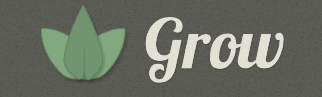 GROW
ACERCA DE 
GROW, tien su sede en Irlanda del Norte. Es una organización benéfica registrada que utiliza jardines comunitarios y espacios verdes urbanos; promueve y desarrolla la plantación y la agricultura ecológica. Las investigaciones han demostrado que los huertos fomentan el bienestar, la cohesión de la comunidad y la buena salud mental. Además de las sesiones semanales, hay eventos comunitarios abiertos a todos, que celebran la diversidad y la integración social, abordan las desigualdades y apoyan el cultivo y la distribución justa de alimentos saludables. GROW ofrece oportunidades para que personas de todas las edades, géneros y capacidades participen en el cultivo de alimentos y se conecten con su comunidad.
http://www.grow-ni.org 
 
APOYAR LA INCLUSIÓN Y LA CONEXIÓN SOCIAL
Grow apoya el desarrollo de comunidades saludables e integradoras en Irlanda del Norte. Reunir a quienes pueden estar aislados, padecer problemas de salud mental o física, o a quienes simplemente quieren pasar un poco más de tiempo al aire libre, al tiempo que se enriquece la zona local y se abordan los problemas del vecindario. Se realizan demostraciones de cocina con productos frescos y se come en común.
 
APOYO A LA SALUD, EL BIENESTAR Y LA NUTRICIÓN
La investigación ha reconocido que los jardines promueven el bienestar, fomentan la cohesión de la comunidad y la buena salud mental. De hecho, la tierra puede actuar como antidepresivo y tiene efectos terapéuticos. Ayuda a las personas a mantenerse conectadas con los seres vivos, ayudándolas a estar más atentas y presentes en el momento. Comer alimentos recién cultivados tiene evidentes beneficios para la salud. 
 
APOYAR LA ACTIVIDAD PARA MANTENERSE SANO
Además de la jardinería, hay otras actividades, como la limpieza de parques, la urbanización de zonas, la construcción, la fontanería, la carpintería y el bricolaje. La mayoría de las actividades se realizan al aire libre y fomentan el contacto con la naturaleza, además de tener un impacto positivo en el entorno.

APOYO AL APRENDIZAJE DE LOS ADULTOS
Los voluntarios colaboran en la gestión y el mantenimiento de la organización, en el contacto con los responsables de la toma de decisiones, los financiadores, el público y los medios de comunicación. Desarrollar habilidades y conocimientos de jardinería orgánica. También se dedican a la administración y la informática, a hacer demostraciones de cocina y a servir alimentos frescos. Trabajo en equipo.

¿CÓMO SE FINANCIA LA ORGANIZACIÓN?
El Fondo Comunitario de la Lotería Nacional y el Fondo Europeo de Desarrollo Regional han concedido subvenciones a la fundación.  La recaudación de fondos es muy dinámica, con muchas actividades y eventos patrocinados. Facebook, las redes sociales y las donaciones en línea contribuyen activamente, y también se recaudan fondos de los programas de escuelas y colegios.

¿CÓMO FUNCIONA EL PROCESO DE DERIVACIÓN? 
Los formularios de solicitud están disponibles en línea 

OPORTUNIDADES DE RÉPLICA
Estos programas que tienen lugar en plena naturaleza se han reproducido en muchos países y han demostrado ser muy valiosos para quienes sufren cualquier forma de ansiedad, depresión, estrés o aislamiento.

MITOS Y FALSAS CREENCIAS
"No soy muy bueno con las plantas" 

"Tengo problemas de salud que dificultan la jardinería“

Ambas cosas son falsas:
Además de las actividades de horticultura, hay otros eventos y ocasiones, y se ofrecen instalaciones y recursos para todas las capacidades.
PULSA
PARA
VER
23
Social Vegetable Garden for oncology patients
ACERCA DE
Iniciativa conjunta entre la Asociación Española Contra el Cáncer (AECC) en la provincia de Jaén y la Fundación Huerta de San Antonio (en la ciudad de Úbeda) Definida en el Programa "En marcha por la salud", que tiene como objetivo promover hábitos de vida saludables en la población, esta iniciativa de huertos saludables pretende mejorar la calidad de vida de las personas afectadas por el cáncer. Se basa en un programa dirigido por un terapeuta hortícola, que ayuda a recuperar la autonomía personal, mejorar el funcionamiento físico, cognitivo y emocional, las habilidades sociales y los hábitos de vida saludables, incluyendo actividades como el mindfulness o la alimentación saludable

Además, el proyecto pretende recuperar el entorno del barrio de San Lorenzo, en Úbeda, incluyendo su iglesia y los huertos tradicionales que rodean este antiguo barrio de la ciudad. El proyecto pretende ayudar a los enfermos de cáncer, así como a los que sufren otras enfermedades que limitan su autonomía personal y su autoestima. https://www.iglesiasanlorenzoubeda.com/fundacion-huerta-de-san-antonio/ 
 
APOYAR LA INCLUSIÓN Y LA CONEXIÓN SOCIAL
Se reconoce que el trabajo en los huertos sociales es una herramienta tanto educativa como socializadora. Las actividades requieren el compromiso de los participantes con un proyecto de colaboración, junto con otras actividades en las que interactúan con otras personas con intereses y cultura compartidos.

APOYO A LA SALUD, 
EL BIENESTAR Y LA NUTRICIÓN
Los objetivos del proyecto son mejorar la salud y la calidad de vida de los enfermos de cáncer. Este programa cree que la jardinería es clave para mejorar la salud y el bienestar.  El proyecto también organiza talleres para promover una alimentación sana.

 
APOYO AL APRENDIZAJE DE ADULTOS
El proyecto busca replicar la oferta de huertos frutales y hortícolas que se perdió hace 50 años. Este proyecto busca recuperar los oficios relacionado con el campo que se han perdido con el tiempo.  La Fundación Huerta de San Antonio también promueve la formación de adultos (tertulias literarias, exposiciones de arte, conciertos, etc.)

¿CÓMO SE FINANCIA LA ORGANIZACIÓN?
La Asociación Española contra el Cáncer y los ingresos generados por la venta de productos

¿CÓMO FUNCIONA EL PROCESO DE DERIVACIÓN?
Autoderivación a través del teléfono gratuito INFOCANCER - 900 100 036 o Junta Local de Úbeda de la AECC/ Hospital de Úbeda y una evaluación psicológica del estado médico, físico y emocional de los posibles participantes.

OPORTUNIDADES DE RÉPLICA
Sí, cualquier país europeo con los ingredientes necesarios podría replicar este proyecto.

MITOS Y FALSAS CREENCIAS
“No podré hacer el esfuerzo físico necesario”
La recuperación física de los pacientes es seguida de cerca por los profesionales sanitarios

"Me avergüenza que me identifiquen como paciente de cáncer".
Ser paciente de cáncer no es un estigma social. El proyecto ofrece apoyo psicooncológico

“No tengo ni idea de cómo hacer un huerto”
No se requiere experiencia, se le apoyará para que aprenda
PULSA
PARA
VER
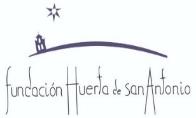 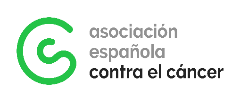 24
04
INTERGENERACIONAL/EDUCACIÓN
18
Nous Viellions Ensemble- we will grow old together
19
In Good Age
20
Open classrooms for seniors
21
Mens Shed
22
Change of View
23
Connect your city
24
CINTER- Intergenerational Reference Centre
25
Roscommon Women's Network
25
Nous Viellions Ensemble - envejeceremos juntos
ABOUT 
 
"Nous vieillirons ensemble" o, en español, "Envejeceremos juntos" tiene la sede en Francia. 
Este proyecto está destinado a esaspersonas mayores que aún viven en su casa. También beneficia a los profesionales de la asistencia y a los artistas. El objetivo del proyecto es reducir el aislamiento de las personas mayores poniéndolas en contacto con artistas y profesionales sanitarios. A las personas mayores que viven solas se les enseñan esas habilidades digitales necesarias para les permita encontrar actividades en su localidad, y los artistas guían tanto a las personas mayores como a los profesionales en actividades para mejorar sus propias habilidades artísticas. Los artistas visitan los hogares de las personas mayores junto con los profesionales. Esto crea asociaciones más positivas entre el personal asistencial y los adultos que necesitan cuidados, y ofrece al personal asistencial y a los adultos mayores una actividad conjunta que realizar. Esto refuerza la relación. 
 
Para más información 
https://culture-sante-aquitaine.com/le-laboratoire/nos-projets/nous-vieillirons-ensemble/  

https://culture-sante-aquitaine.com/wp-content/uploads/ColloqueArtSante-Programme.pdf 
 
APOYAR LA INCLUSIÓN Y LA CONEXIÓN SOCIAL
Este proyecto apoya la inclusión social porque lleva el mundo creativo a los hogares de las personas. Permite, además, fomentar las relaciones entre las personas mayores y los profesionales de la asistencia.  Este proyecto ayuda a las personas mayores y a las personas que trabajan con ellas a conectarse a través de intereses creativos comunes. Esto proporciona nuevos momentos humanos entre los adultos mayores y los profesionales de la salud.  Ayuda a las personas mayores a aprender cómo acceder a actividades fuera de sus hogares también. 

APOYO AL APRENDIZAJE DE ADULTOS
Este proyecto ayudó a los adultos mayores a adquirir habilidades digitales. A través de una aplicación, las personas pudieron descubrir lo que ocurría en la ciudad a su alrededor. 
 
APOYAR LA ACTIVIDAD PARA MANTENERSE SANO
Las personas pudieron descubrir actividades artísticas con las que disfrutar, lo que les anima a participar activamente en el mundo fuera de sus casas. Pueden establecer vínculos sociales a través de los talleres. 

¿CÓMO SE FINANCIA LA ORGANIZACIÓN?
La financiación procede de diversas fuentes, como el Departamento de las Tierras, la Región de Nueva Aquitania, AGR2R La Mondiale, la Agencia Regional de Salud y la DRAC.

OPORTUNIDADES DE RÉPLICA
El proyecto puede reproducirse en otros países si existen políticas públicas que conecten cultura y bienestar.  Las autoridades locales pueden obtener ayuda financiera y apoyo de estas políticas para actuar conjuntamente. Si en otros países existe el mismo sistema francés para las personas mayores, ¡este proyecto podría serles útil!
26
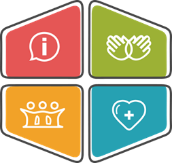 En Buena edad
ACERCA DE 
En buena edad tiene su sede en Andalucía, España. Forma parte del proyecto "Promoción del envejecimiento activo a través de soluciones digitales" liderado por la Consejería de Salud y Familia de la Junta de Andalucía. Proporcionan apoyo a la prescripción social para fomentar el envejecimiento activo y saludable. Trabajan tanto directamente con los adultos mayores como con las organizaciones que apoyan a los adultos mayores. 
 
Del 1 de enero al 31 de diciembre de 2020, la plataforma www.enbuenaedad.es ha recibido 133.786 visitas de 45.007 usuarios únicos.

Para más información:
 https://www.youtube.com/watch?v=cabSlu4UB_g 
 
 
APOYAR LA INCLUSIÓN Y LA CONEXIÓN SOCIAL
En primer lugar, fomenta el aprendizaje de los adultos mayores en el uso de las herramientas digitales, lo que les permite acceder a una nueva dimensión en la que pueden comunicarse con otras personas.  En segundo lugar, difunde y promueve actividades conjuntas, tanto presenciales como en línea, lo que permite establecer y fortalecer vínculos entre diferentes personas y grupos.
 
APOYO A LA SALUD, EL BIENESTAR Y LA NUTRICIÓN
La promoción de la salud y el bienestar se lleva a cabo a través de diferentes medios en las distintas secciones de la plataforma. La plataforma comparte recursos basados en la evidencia sobre la actividad física, el bienestar emocional o el cuidado de la salud. La nutrición es ampliamente tratada en la plataforma a través de vídeos, tutoriales y recetas tradicionales de la dieta mediterránea.
 
APOYAR LA ACTIVIDAD PARA MANTENERSE SANO
En Buena Edad ofrece desde aplicaciones que ayudan a mantenerse en forma, hasta un amplio catálogo de rutas de senderismo y la posibilidad de organizar grupos de personas para recorrerlas. También ofrece información sobre actividades presenciales que promueven el ejercicio físico y la realización de distintos tipos de talleres por toda Andalucía.

¿CÓMO SE FINANCIA LA ORGANIZACIÓN?
El proyecto está financiado por la Junta de Andalucía y el Fondo Europeo de Desarrollo Regional (Programa Operativo 2014 - 2020).

¿CÓMO FUNCIONA EL PROCESO DE DERIVACIÓN?
Las personas que lo deseen pueden acceder libremente a la plataforma. Para actividades como la realización de los cursos online disponibles en ella, sólo se requiere un sencillo proceso de registro. En el caso de actividades de cualquier tipo organizadas por otras entidades, el contacto se facilita en la plataforma, pero la gestión de las solicitudes corresponde, en estos casos, a esas otras entidades.

OPORTUNIDADES DE RÉPLICA
Otras regiones pueden replicar este proyecto creando una plataforma con información sobre el envejecimiento saludable y los programas disponibles para ello en la zona. 
 
MITOS Y FALSAS CREENCIAS
 
MITOS: La gente que se jubila ya ha hecho bastante en la vida. Cuidar de sus nietos y pasear es suficiente.
 
VERDAD: La mejora de nuestros sistemas sanitarios y de las condiciones de vida ha aumentado la esperanza de vida hasta niveles inimaginables hace 50 años. Los jubilados pueden realizar multitud de actividades y mantener una intensa vida social. 
 
MITOS: Es vergonzoso participar en actividades para jubilados.
 
VERDAD: Muchas de estas actividades no son en absoluto exclusivas para los jubilados, ni siquiera para los mayores de 55 años.
PULSA
PARA
VER
27
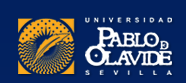 Aulas abiertas para mayores
ABOUT 
El Aula Abierta de Mayores tiene su sede en la Universidad Pablo de Olavide, en Sevilla. Es un programa universitario para adultos mayores, con formación científica, cultural y social que busca mejorar la calidad de vida de esas personas y promover su participación como promotores sociales. Más de 10.000 personas han pasado por sus aulas desde 2003.  En el programa de formación participan 22 municipios de la provincia de Sevilla. El programa formativo combina sesiones académicas en cada municipio participante, sesiones académicas en la Universidad y actividades socioculturales.

Para más información: 
 https://www.upo.es/aula-mayores

APOYAR LA INCLUSIÓN Y LA CONEXIÓN SOCIAL
Las personas que participan en este programa pasan a formar parte de un grupo de personas unidas por intereses comunes, que trabajan en ellos conjuntamente y comparten sus resultados. 
Los contenidos de la formación se centran en aspectos específicos de los municipios locales, con el objetivo de que los alumnos se conviertan en agentes dinamizadores del mundo rural.
 
APOYO AL APRENDIZAJE DE ADULTOS
"Aprender es vivir. Nunca dejes de aprender". Esta cita es el lema del programa. Participar en él mantiene a los adultos mayores físicamente activos mientras la adquisición de conocimientos permite sigan siendo ágiles cognitivamente. De este modo, los participantes tienen la oportunidad de observar su propio proceso de aprendizaje, ayudando a su autorealización. 

APOYAR LA ACTIVIDAD PARA MANTENERSE SANO
La asistencia a las clases y las actividades complementarias mantienen a los participantes activos mentalmente y físicamente. 

¿CÓMO SE FINANCIA LA ORGANIZACIÓN?
A través de la Universidad Pablo de Olavide (Sevilla), con la colaboración de la Diputación de Sevilla, la Obra Social "La Caixa" y la Consejería de Igualdad, Políticas Sociales y Conciliación de la Junta de Andalucía.

¿CÓMO FUNCIONA EL PROCESO DE DERIVACIÓN?
Los interesados mayores de 50 años deben preinscribirse en su Ayuntamiento. Posteriormente, las inscripciones se formalizarán online. Para ayudar en el proceso, existen coordinadores locales en los municipios que participan en el Programa.

OPORTUNIDADES DE RÉPLICA
Cualquier entidad dedicada a la enseñanza puede poner en marcha iniciativas de este tipo, si bien es cierto que es importante contar con el apoyo de asociaciones, administraciones o, como en la buena práctica presentada, la obra social de una entidad bancaria.
 
MITOS Y FALSAS CREENCIAS
Mito 1: 
Soy demasiado mayor para ir a clase.  El lema del Aula Abierta para Mayores se responde por sí mismo: "Aprender es vivir. Nunca dejes de aprender". Seguir aprendiendo te hará marcarte nuevas metas, te hará sentirte realizado, útil.  También mejorará tu bienestar físico y mental.

Myth. 2: 
No tengo un nivel de estudios para poder acceder.  Para el acceso inicial, sólo se requiere una serie de conocimientos básicos, sin necesidad de una cualificación previa. A medida que vayas avanzando en el plan de estudios, aumentarás tu formación y podrás acceder a más contenidos formativos.
PULSA
PARA
VER
28
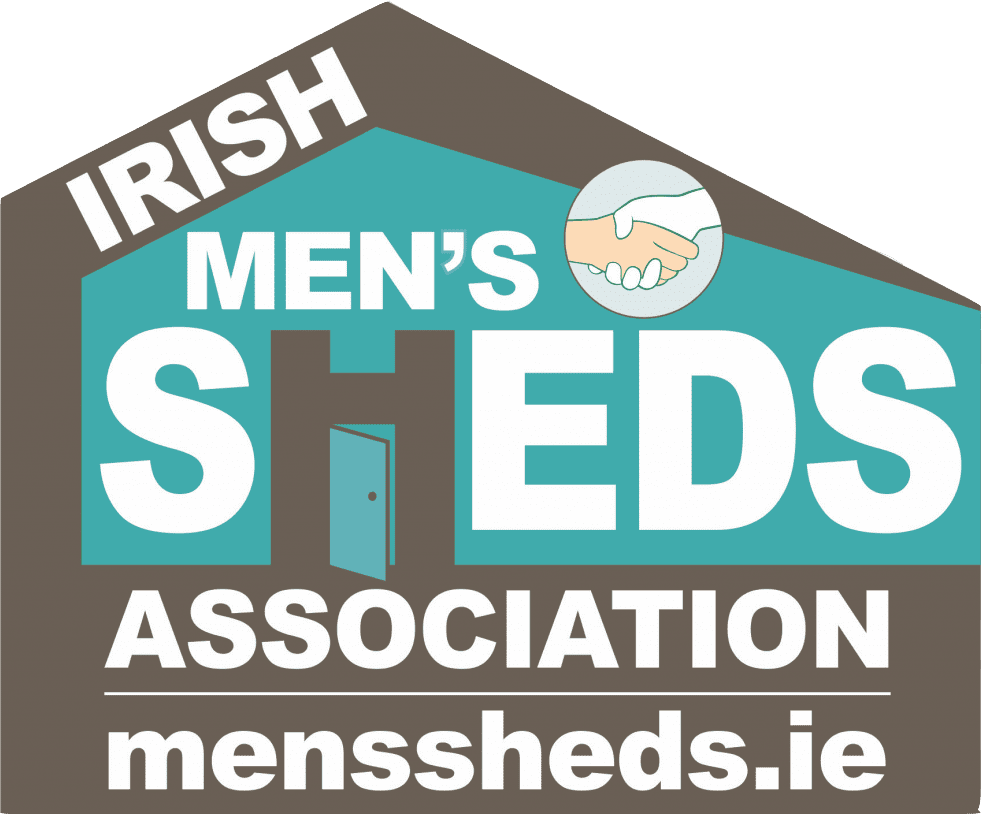 Mens Shed
ACERCA DE
Los "Men's Sheds" (Cobertizos para hombres) son proyectos comunitarios en los que los hombres se reúnen para aprender, compartir habilidades y hacer amistades duraderas. Todos los “cobertizos” son independientes y autónomos, y la gama de actividades que llevan a cabo difiere de unos a otros. La mayoría de estos locales se dedican a actividades como la carpintería, la jardinería y el trabajo comunitario. Sin embargo, hay “cobertizos” con intereses más especiales que se centran en cosas como la música, la pesca y los trabajos de restauración.
 
Para más información:https://menssheds.ie/ 
 
APOYAR LA INCLUSIÓN Y LA CONEXIÓN SOCIAL
Los Men’s sheds son algo más que trabajos de carpintería o jardinería, son lugares donde los hombres pueden encontrar un significado y un propósito, donde un amigo siempre está ahí. En los Men’s sheds siempre decimos que la mejor herramienta que tenemos es la tetera, porque no hay nada más poderoso que una taza de té y una charla.
 
APOYO A LA SALUD, EL BIENESTAR Y LA NUTRICIÓN
Los Men’s sheds contribuyen a una salud mental positiva al proporcionar un espacio acogedor para hacer amigos y hablar, reduciendo el aislamiento social y la soledad. Más del 90% de los que se desprenden de la nave creen que ésta ha mejorado su bienestar.
 
APOYAR LA ACTIVIDAD PARA MANTENERSE SANO
En los Men’s sheds se realizan muchos tipos de actividades, algunas más exigentes físicamente que otras. El trabajo de la madera, la carpintería y la jardinería son algunos ejemplos.


APOYO AL APRENDIZAJE DE LOS ADULTOS
En los Men’s sheds hay oportunidades para aprender nuevas habilidades. Éstas varían en función de cada cobertizo.

¿CÓMO SE FINANCIA LA ORGANIZACIÓN?
En Irlanda, el Men’s sheds es una organización benéfica registrada. Algunos cobertizos se financian con un modelo de suscripción anual, mientras que otros participan en actividades de recaudación de fondos para financiar sus cobertizos.

¿CÓMO FUNCIONA EL PROCESO DE DERIVACIÓN?
En Irlanda, el coordinador local de prescripción social hace la presentación. Trabajan con el participante para que asista a la primera o las dos primeras reuniones hasta que tenga la suficiente confianza para ir solo

OPORTUNIDADES DE RÉPLICA
El sitio web de Irish Men's Sheds explica cómo crear un “cobertizo para hombres”. Hay un proceso de 5 pasos, que puede ser replicado en otros países. Los pasos son - 1. Celebrar una reunión informativa 2. Formar un grupo de trabajo Formar un grupo de trabajo 3. Encontrar un local adecuado 4. Considerar la posibilidad de un seguro 5. Planificar y registrar. Para una explicación más detallada, visite: https://menssheds.ie/setting-up-a-shed/ 

MITOS Y FALSAS CREENCIAS
Mito 1 
"Soy demasiado mayor" o "Soy demasiado joven para unirme a un cobertizo". El único requisito de edad es que debes ser mayor de edad. 
Mito 2
"No tengo la formación adecuada para unirme a un cobertizo" Los cobertizos para hombres están abiertos a todos los hombres independientemente de su formación. Mito 3
"No puedo unirme a un cobertizo porque tengo una discapacidad" Los cobertizos para hombres están abiertos a todos los hombres independientemente de su capacidad
PULSA
PARA
VER
29
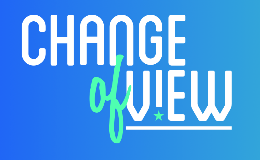 Change of View
ACERCA DE 
"Change of View" está implantado en toda Europa. El proyecto es un juego destinado para todos aquellos profesionales en el trabajo ofreciendo apoyo y educación a la población más vulnerable.  El juego pone en tela de juicio los prejuicios y las creencias negativas de las personas vulnerables.

Este juego fue desarrollado por varios socios europeos, y cualquiera puede encontrarlo en la web.  A través del juego, los usuarios adquieren más conocimientos sobre sus propios puntos de vista y los de los demás. El juego es empoderador y permite a los usuarios dirigir su propio proceso de aprendizaje.  Este ejemplo de prescripción social se creó para los educadores y profesionales que trabajan con poblaciones vulnerables. 

Para más información:
 https://change-of-view.eu/ 
https://culture-sante-aquitaine.com/le-laboratoire/nos-projets/change-of-view/
 https://www.facebook.com/ChangeOfView.Erasmus/ 
 
APOYAR LA INCLUSIÓN Y LA CONEXIÓN SOCIAL
Este proyecto permite a las personas vulnerables jugar juntas en línea. El juego facilita la inclusión porque, al utilizarlo, las personas vulnerables adquieren autoestima y habilidades sociales. A través del juego, estas personas adquieren las habilidades y la confianza para ser más activas en la sociedad. 
 APOYO AL APRENDIZAJE DE ADULTOS
El juego permite a los adultos vulnerables comprender mejor su propia mente y sus propias creencias. Como juego digital, también ayuda a desarrollar las habilidades digitales. 
 
¿CÓMO SE FINANCIA LA ORGANIZACIÓN?
Esta organización está financiada por ERASMUS+ y la Cruz Roja francesa. 

¿CÓMO FUNCIONA EL PROCESO DE DERIVACIÓN?
El juego está disponible gratuitamente en línea para que cualquier profesional lo utilice con las poblaciones vulnerables con las que trabaja. . 

OPORTUNIDADES DE RÉPLICA
Este proyecto nace de la cooperación entre varios países europeos. ¡Juntos se pueden inventar nuevas herramientas! 

MITOS Y FALSAS CREENCIAS
- "Esta es una receta social sólo para adultos"
 
Es falso: el juego es apropiado para todas las edades. También los niños pueden utilizarlo para mejorar su autoestima.
PULSA
PARA
VER
CREAR CONFIANZA EN SÍ MISMO Y REFORZAR LAS HABILIDADES SOCIALES DE LOS JÓVENES VULNERABLES.
30
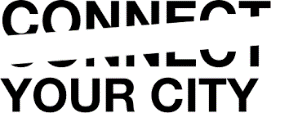 CONNECT YOUR CITY
ACERCA DE
CONNECT YOUR CITY tiene su sede en Atenas (Grecia). Es el primer Centro Juvenil integrado del país, que ofrece un lugar de encuentro abierto a los jóvenes de 16 a 30 años. Estas personas tienen la oportunidad de utilizar su tiempo libre de forma creativa, desarrollar sus habilidades -a través de programas educativos- y finalmente tener la oportunidad de entrar en el mercado laboral, a través del Club de Empleo. CONNECT YOUR CITY se esfuerza por ofrecer a la nueva generación una plataforma interactiva de comunicación y acción.

Para más información:  http://www.connectathens.gr 
 
APOYAR LA INCLUSIÓN Y LA CONEXIÓN SOCIAL
El objetivo de CONNECT YOUR CITY es empoderar a los jóvenes, y a los N.E.E.T. (Not in Education, Employment, or Training) en general, a través del deporte, las artes, la formación, el voluntariado, las actividades de entretenimiento y la motivación de la ciudadanía activa.  Se centra en poner en contacto a los jóvenes con posibles empleadores y reforzar sus primeros esfuerzos y pasos en el mundo empresarial, como jóvenes emprendedores. ​

Al querer dar voz a los jóvenes, se crearon los Consejos Locales de la Juventud, en los que los jóvenes debaten sus problemas y hacen propuestas políticas. CONNECT YOUR CITY está autogestionado por los jóvenes miembros y voluntarios de la organización. Esto da la oportunidad a estos jóvenes de ser significativamente activos en su comunidad.  

Los miembros de CONNECT YOUR CITY desarrollaron un servicio de voluntariado para ofrecer algunos servicios que los ayuntamientos no consiguen prestar a la comunidad. Estos voluntarios realizan acciones como la limpieza de barrios y playas y la asistencia a miembros vulnerables de la comunidad, como refugiados, ancianos, personas con, niños con problemas de salud, etc.)  




APOYAR LA ACTIVIDAD PARA MANTENERSE SANO
CONECTA TU CIUDAD organiza diversas actividades deportivas, con el objetivo de potenciar el espíritu y el cuerpo. Cultiva valores como el espíritu de equipo, la igualdad, el respeto y el juego limpio. CONECTA TU CIUDAD actúa como equipo de voluntariado del Comité Olímpico Helénico.

APOYO AL APRENDIZAJE DE ADULTOS
CONNECT YOUR CITY, a través de la Academia, tiene como objetivo mejorar las habilidades blandas de los jóvenes, educándolos para que obtengan la formación adecuada para su buena integración en la vida laboral y en el mercado de trabajo.

¿CÓMO SE FINANCIA LA ORGANIZACIÓN?
La financiación corre a cargo de la ONG IASIS.

¿CÓMO FUNCIONA EL PROCESO DE DERIVACIÓN?
No hace falta un uso de derivación. Esta es una organización dirigida por jóvenes, y cualquier persona que crea en sus objetivos es bienvenido a unirse.

OPORTUNIDADES DE RÉPLICA
CONNECT YOUR CITY puede reproducirse en cualquier lugar donde haya un centro juvenil dispuesto a trabajar con las comunidades locales y otras organizaciones para realizar acciones de voluntariado.
PULSA
PARA
VER
PARA LOS JÓVENES, POR LOS JÓVENES, POR EL BIEN DE LA COMUNIDAD.
31
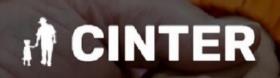 CINTER- Centro Intergeneracional de Referencia
ACERCA DE
El Centro de Referencia Intergeneracional CINTER tiene su sede en Albolote (Granada) - España. El Centro trabaja para promover las conexiones intergeneracionales, creando oportunidades para que los niños y los adultos de más de 50 años trabajen en objetivos comunes de forma mutuamente beneficiosa, donde se comparte el espacio, el tiempo, el pensamiento y una cultura entre las diferentes generaciones. Esta Cátedra ha creado un espacio específico para temas intergeneracionales sin precedentes en las universidades españolas. En el CINTER contamos con la participación de 40 personas mayores. 

Para más información https://www.centrointergeneracionaldereferencia.com/
 
APOYAR LA INCLUSIÓN Y LA CONEXIÓN SOCIAL
Se ha demostrado que CINTER ayuda a las personas mayores a volver a sentirse útiles, necesarias, fuente de conocimiento y capaces de enseñar a los demás.  CINTER anima a los adultos y a los niños a realizar actividades conjuntas, compartiendo no sólo espacios sino también experiencias, lecciones de vida, sentimientos, etc. Se ha comprobado empíricamente que CINTER aumenta la implicación de los adultos mayores en las actividades que realizan y disminuye los comportamientos apáticos o desmotivadores.
Además de las actividades específicas y comunes que fomentan el aprendizaje de las personas mayores (juegos, tecnología, etc.), estos aprenden que pueden seguir aprendiendo de los mismos niños. 
 
APOYO A LA SALUD, EL BIENESTAR Y LA NUTRICIÓN
CINTER is proven to stabilize older adults’ cognitive level, and increase their happiness and satisfaction, progressively decreasing the need for medication. It also increases their self-esteem, feeling satisfied and fulfilled people, so the improvement of their happiness and quality of life is also worked on.


 
APOYO A LA SALUD, EL BIENESTAR Y LA NUTRICIÓN
Hay todo un programa de actividades de diversa índole, tanto en el interior como en el exterior, que fomentan la actividad física.

¿CÓMO SE FINANCIA LA ORGANIZACIÓN?
Para las personas mayores, el 25% de la financiación es privada (adultos mayores y/o sus familias) y el 75% pública (Junta de Andalucía). Para los niños, sus plazas son públicas, pero de 0 a 3 años, las familias deben cofinanciar en función de sus ingresos.

¿CÓMO FUNCIONA EL PROCESO DE DERIVACIÓN?
Los adultos mayores son remitidos por los Servicios Sociales de la Comunidad. La participación en el programa intergeneracional es voluntaria.

OPORTUNIDADES DE RÉPLICA
Hay residencias y centros de día para mayores y guarderías por toda Europa. La clave es que se decidan a poner en marcha poco a poco y conjuntamente programas de actividades intergeneracionales.

MITOS Y FALSAS CREENCIAS
Mito 1
Las actividades son aburridas y pesadas para los adultos mayores.
Si el diseño y la programación de las actividades son correctos, esto no debe por que ser así. Para ello, en primer lugar, hay que conocer las necesidades y motivaciones de las personas mayores y de los jóvenes o niños, y determinar dónde da mejores resultados el aprendizaje intergeneracional.

Mito 2
Una guardería no es un lugar de actividades con adultos mayores, ni una residencia para niños.
Las actividades son siempre voluntarias y se desarrollan en espacios preparados y atractivos tanto para adultos como para niños. Son espacios agradables incluso para los más reacios.
PULSA
PARA
VER
32
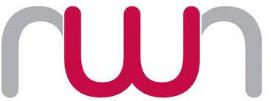 Roscommon Women's Network
ACERCA DE
Roscommon Women's Network (RWN) tiene su sede en Roscommon, Irlanda. Es un proyecto comunitario local y una organización benéfica dedicada a apoyar a las mujeres y las familias de todo el condado de Roscommon, especialmente a las más marginadas. Conectan y se comprometen no sólo con las mujeres, sino con todos los miembros de la comunidad en situación de desventaja a través de su centro de recursos, su labor de divulgación y su trabajo de previsión. Forman parte del Colectivo Nacional de Redes Comunitarias de Mujeres. 

Para más información: https://rwn.ie/ 

 
APOYAR LA INCLUSIÓN Y LA CONEXIÓN SOCIAL
La red está dirigida por sus miembros, que analizan las necesidades y elaboran un plan en torno a ellas. La red gestiona una tienda benéfica que también aborda la soledad y el aislamiento, proporcionando un espacio para la participación, la rehabilitación, el aprendizaje de nuevas habilidades y el progreso en la formación, la educación y el empleo. Esto da a las mujeres la oportunidad de conectarse con otros y formar parte de algo que vale la pena.
 
APOYO A LA SALUD, EL BIENESTAR Y LA NUTRICIÓN
La RWN también ha impartido el curso "A Healthier Greener You" (Una vida más sana) en colaboración con GRETB y el Consejo del Condado de Roscommon. Este curso incluye cocina, consejos de compra y mucho más. Se trabaja especialmente la nutrición.

APOYO AL APRENDIZAJE DE ADULTOS 
La Red de Mujeres de Roscommon organiza una serie de cursos y talleres. Los cursos a tiempo completo incluyen: Salud, Informática, Comercio y otros. Los cursos a tiempo parcial incluyen: Habilidades digitales, Agroalimentación, Habilidades textiles.

¿CÓMO SE FINANCIA LA ORGANIZACIÓN?
El coordinador del proyecto y el trabajador de desarrollo a tiempo parcial están financiados por el Colectivo Nacional de Redes Comunitarias (NCCWN). La Red es una organización benéfica registrada y también gestiona una tienda de caridad en la que los ingresos vuelven a la red. El Colectivo Nacional de Redes de Mujeres está financiado por el Departamento de Justicia e Igualdad.
	
¿CÓMO FUNCIONA EL PROCESO DE DERIVACIÓN?
La Red de Mujeres de Roscommon cuentan con un centro de información sin cita previa en el centro de Castlerea.

OPORTUNIDADES DE RÉPLICA
There is a lot of information on the National Collective of Women’s Networks, which would give other countries an insight as to what the organisation is about https://nccwn.org/

MITOS Y FALSAS CREENCIAS
“El inglés no es mi lengua materna, así que no puedo unirme". 
La Red de Mujeres de Roscommon celebra la diversidad cultural y la inclusión. La RWN ha conectado con miembros de muchas culturas que viven en el condado, como rumanos, polacos, africanos, eslovacos, irlandeses, portugueses, lituanos, personas del Reino Unido, Brasil, la comunidad itinerante irlandesa, Siria, Alemania, Pakistán, Rusia y Croacia, por nombrar algunos.
PULSA
PARA
VER
33
05
SOCIAL PRESCRIBING
26
Spring Social Prescribing Project
27
Connected Community Care Hub
28
CLARE CIC
29
Radius Floating Support
30
Community Family Support Project
31
Re sante vous
32
Fundacion TAS-social prescription for people with disabilities through collaboration
34
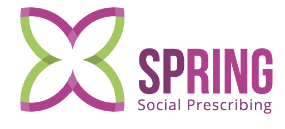 Spring Social Prescribing Project
ACERCA DE
SPRING Social Prescribing está activo en Irlanda del Norte y en Escocia. El servicio está disponible en 30 comunidades. SPRING Social Prescribing ayuda a las personas a ocuparse de su salud y bienestar poniéndolas en contacto con fuentes de apoyo dentro de su comunidad.  Gracias a las ayudas de SPRING Social Prescribing, ha disminuido notablemente el número de visitas al médico de cabecera, lo que ha aliviado la presión sobre los servicios del NHS. SPRING Social Prescribing ayuda a las personas mayores de 18 años a abordar sus problemas sociales, emocionales, físicos y prácticos.
 
Para más información: https://www.springsp.org/	
 
APOYO A LA INCLUSIÓN Y CONEXIÓN SOCIAL
Los programas y actividades de apoyo a la comunidad de SPRING sirven para apoyar a quienes sufren de aislamiento social, bajo estado de ánimo, depresión leve, enfermedades de larga duración o inactividad física. Pueden incluir clubes sociales, actividades artísticas y artesanales, una línea telefónica de ayuda, grupos de apoyo entre iguales para personas con enfermedades de larga duración, asesoramiento y orientación o grupos de voluntariado. El 70% de las derivaciones se hicieron en nombre de personas con problemas de salud mental y aislamiento social.
 
APOYO A LA SALUD, EL BIENESTAR Y LA NUTRICIÓN
SPRING ayuda a proporcionar apoyo para la alimentación, la calefacción, las compras, el aislamiento social, los problemas de salud como la diabetes de tipo 2, la exclusión digital y también remite a los que tienen dificultades a programas a más largo plazo, como la compra semanal de alimentos. 
 
APOYO A LA ACTIVIDAD PARA MANTENERSE SANO
Con un trabajador de apoyo se diseña un plan de apoyo a la salud, que identifica las cosas que necesitaría y le gustaría como individuo. Puede tratarse de cualquier cosa, desde apuntarse a una clase de ejercicio, hasta caminar, montar en bicicleta, grupos de pesca, clases de yoga o clases de natación.

APOYO AL APRENDIZAJE DE LOS ADULTOS
Las ayudas a la educación y el aprendizaje están incluidas en el apoyo prestado. SPRING capacita a las personas para que tomen decisiones sobre su propia salud y oportunidades de aprendizaje y las pone en contacto con los programas y servicios adecuados en la comunidad.

¿CÓMO SE FINANCIA LA ORGANIZACIÓN?
Spring ha conseguido financiación del Fondo Comunitario de la Lotería Nacional, del Ejecutivo de la Vivienda de Irlanda del Norte y del Departamento de Agricultura, Medio Ambiente y Asuntos Rurales.

¿CÓMO FUNCIONA EL PROCESO DE DERIVACIÓN?
Los médicos de cabecera, los profesionales de la salud y los farmacéuticos. Algunos organismos no estatales también derivan a los pacientes. https://youtu.be/UwlgfSz_CDw

OPORTUNIDADES DE REPLICA
Sí, estos servicios y recursos pueden reproducirse en todo el mundo. El primer Día Internacional de la Prescripción Social del mundo comenzó en 2019.

MITOS Y FALSAS CREENCIAS
"Hay una larga lista de espera".
Esto no es cierto. SPRING tiene un índice de rotación rápido y se pone en contacto con los posibles usuarios del servicio lo antes posible.

"Es lo mismo que el asesoramiento".
No, es diferente. Aunque la prescripción social, al igual que el asesoramiento, proporciona un espacio seguro para hablar y explorar los problemas, los trabajadores de enlace de SPRING son capaces de apoyar a las personas en un sentido más práctico, además de proporcionar atención emocional. Un trabajador de enlace puede ayudar a remitir a los participantes a servicios de asesoramiento especializados.
PULSA
PARA
VER
35
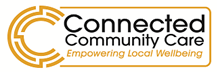 Connected Community Care Hub
ACERCA DE 
El Centro de Atención Comunitaria Conectada (Connected Community Care Hub) tiene su sede en Belfast, con coordinadores clave ubicados en cada zona de la ciudad.  El CCC-HUB comenzó a recibir derivaciones en enero de 2018 y se creó para desarrollar un enfoque centrado en la comunidad para la salud y el bienestar mediante la coordinación y la conexión de las personas con los activos dentro de su área local para satisfacer sus necesidades individuales.  Esto tiene como objetivo aumentar el control de las personas sobre sus propias vidas, apoyándolas para que sigan siendo independientes, mejorando así su salud general, su bienestar y su participación social.  Se intenta conectar a las personas con los servicios dentro de su localidad..  
El servicio busca apoyar a las personas mayores de 18 años que estén registradas en un médico de cabecera en el área de Belfast Trust y que cumplan con alguno de los siguientes requisitos:
Personas con alto riesgo de desarrollar una enfermedad crónica
Individuos con una(s) enfermedad(es) crónica(s) existente(s), por ejemplo, diabetes, derrame cerebral, EPOC 
Personas mayores aisladas socialmente 
Individuos con demencia (y sus cuidadores), incluidas las personas que esperan una cita en una clínica de la memoria.
Personas con un diagnóstico de cáncer.
https://www.communityni.org/organisation/connected-community-care 
 
APOYO A LA INCLUSIÓN Y CONEXIÓN SOCIAL
Realizando una evaluación exhaustiva de las necesidades prácticas, sociales y emocionales, poniendo en contacto a las personas con los apoyos de su zona y ayudando a movilizar sus activos personales, sociales, comunitarios y vecinales, se pone a las personas en contacto con los servicios de la comunidad local que ayuden a aliviar la exclusión, como sesiones de grupo o apoyo individual.

 



APOYO A LA SALUD, EL BIENESTAR Y LA NUTRICIÓN
El CCC-HUB tiene en cuenta todos los determinantes sociales de la salud y ayuda a identificar cualquier carencia en el bienestar de una persona.  Cualquier plan coproducido tendrá un impacto positivo en su salud general, con asesoramiento, grupos de ejercicio físico, programas de salud, nutrición y gestión del dolor, como los que ofrecen sus proveedores comunitarios locales.
 
APOYAR LA ACTIVIDAD PARA MANTENERSE SANO
El CCC-HUB tiene acceso al programa Healthwise. Programa de ejercicio físico de 12 semanas dirigido a personas con un estilo de vida sedentario y un IMC elevado.  También hay grupos locales de senderismo, jardines comunitarios y grupos locales de ejercicio que incluyen yoga y pilates, etc.

APOYO AL APRENDIZAJE DE LOS ADULTOS
El CCC-HUB tiene programas en colaboración con el Recovery College y el DfCs Condition Management Programme, que permite a las personas con dificultades progresar en la educación, el aprendizaje y el empleo.

CÓMO SE FINANCIA LA ORGANIZACIÓN?
A través de la Junta Local de Comisionados

COMO FUNCIONA EL PROCESO DE DERIVACIÓN?
Reciben derivaciones directamente de los médicos de cabecera a través de su portal de derivación electrónica, de los equipos de trabajo social para personas mayores y de otros equipos de los servicios de Belfast Trust.

OPORTUNIDADES DE RÉPLICA
Se trata de una variación de un modelo utilizado en todo el mundo

MITOS Y FALSAS CREENCIAS
“Una píldora curará mi enfermedad”.  
Aunque la medicación tiene un papel fundamental en la salud de una persona, no es el único remedio para mejorar su salud y bienestar.  Hay que centrarse en la prevención, la intervención temprana, la gestión y la habilitación.
PULSA 
PARA
VER
36
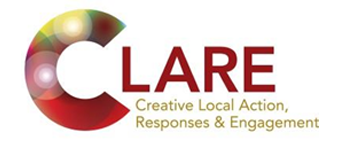 CLARE CIC
ACERCA DE:
La visión de CLARE [Creative Legal Action Responses & Engagement] es crear una comunidad en la que todas las personas se sientan apoyadas y comprometidas, en la que las personas se cuiden unas a otras y en la que todos tengan la oportunidad de alcanzar su máximo potencial".  CLARE es una organización voluntaria dirigida por la comunidad que trabaja en el norte de Belfast y ofrece apoyo centrado en la persona para ayudar a los más vulnerables a diseñar y aplicar un plan de vida integral.  Los usuarios del servicio son adultos y personas mayores vulnerables.

Los objetivos incluyen la reducción de la dependencia temprana de los servicios sanitarios y sociales para adultos. Ayudar a dar el alta hospitalaria a tiempo y apoyar el regreso a casa. Ayuda a prevenir el deterioro de los resultados sanitarios y a mejorar la salud y el bienestar.  Capacitar a las personas para que se apropien y tengan un mayor control sobre los servicios de atención y apoyo que reciben. Promueve la independencia, la elección y el control a través del apoyo autodirigido. Proporciona ayuda en las tareas prácticas del hogar y en las tareas domésticas ligeras. http://clare-cic.org
 
APOYO A LA INCLUSIÓN Y LA CONEXIÓN SOCIAL
Prestación de un servicio de amistad para reducir los sentimientos de aislamiento y soledad. Mejora la salud y el bienestar y fomenta la independencia al capacitar a las personas para que den forma y gestionen su atención y apoyo. Asistencia para conectar con las actividades sociales existentes y aprovechar las habilidades dentro de las comunidades locales. Acompaña a las personas a citas y eventos.
 
APOYO A LA SALUD, EL BIENESTAR Y LA NUTRICIÓN
Mediante la promoción de la independencia, la elección y el control a través del apoyo autodirigido. Apoyo para acceder a recursos y servicios relevantes para las necesidades de la persona, como grupos de apoyo o actividades para mejorar el bienestar físico o mental. Oportunidades de ayuda con animales, paseos y bolos.

APOYAR LA ACTIVIDAD PARA MANTENERSE SANO
Conectar con los servicios existentes relacionados con la permanencia activa y el mantenimiento de la buena salud para lograr el mejor resultado para la persona.

APOYAR EL APRENDIZAJE DE LOS ADULTOS
Información y orientación sobre los distintos cursos/clases disponibles.

¿CÓMO SE FINANCIA LA ORGANIZACIÓN?
Belfast Health & Social Care Trust
Fondo de Cuentas Inactivas Fondo Comunitario de la Lotería Nacional, Agencia de Salud Pública NI-CLEAR y Fundación Comunitaria de Irlanda del Norte

¿CÓMO FUNCIONA EL PROCESO DE DERIVACIÓN?
CLARE trabaja en estrecha colaboración con el servicio de atención social y sanitaria de Belfast y con el apoyo de voluntarios.

OPORTUNIDADES DE RÉPLICA
Hay muchos países que ya prestan servicios para mejorar la vida de los adultos y las personas mayores y ayudar a mantener su independencia y autodeterminación.

MITOS Y FALSAS CREENCIAS
"No tiene sentido probar nada nuevo a mi edad"
"No me aceptan por mi condición médica“
Ambas son falsas: La ética de CLARE se centra en "lo que una persona puede hacer y no en lo que no puede".
PULSA
PARA
VER
37
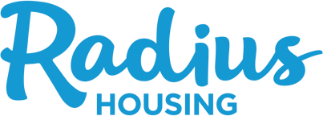 Radius Floating Support
ACERCA DE 
RADIUS Floating Support se encuentra en Irlanda del Norte.  Los coordinadores ofrecen un servicio de amistad que proporciona compañía y acompañamiento, identificando las necesidades, ofreciendo asesoramiento y ayuda para acceder a una gama más amplia de servicios si es necesario. También ayuda a los familiares y amigos del usuario, que necesitan un pequeño descanso de la gran responsabilidad de cuidar a su ser querido.  Este servicio está disponible para mayores de 55 años y/o adultos vulnerables. Para más información: https://www.radiushousing.org
 
APOYAR LA INCLUSIÓN Y LA CONEXIÓN SOCIAL
Proporciona un apoyo de alta calidad, que incluye el contacto diario por teléfono, visitas regulares a domicilio, ayudando a las personas a establecer conexiones con eventos y servicios, excursiones y, en particular, con otras personas para disfrutar de la compañía de otros y sentirse parte de la comunidad local.
 
APOYO A LA SALUD, EL BIENESTAR Y LA NUTRICIÓN
Un plan de apoyo personalizado para cada usuario del servicio con el fin de mantener y promover una mayor independencia, una buena salud mental, ayuda para hacer la compra haciendo hincapié en las opciones nutricionales saludables, clubes de comida semanales y comidas fuera de casa. 
 
APOYO A LA ACTIVIDAD PARA MANTENER EL BIENESTAR
Proporcionar eventos sociales como paseos, excursiones a bosques/playas/parques y una sesión semanal de yoga.

APOYO AL APRENDIZAJE DE ADULTOS
Radius proporciona a cada usuario del servicio una tableta y ofrece sesiones individuales con cada persona para explicarle cómo utilizar el wi-fi e Internet, acceder a los correos electrónicos y otros medios de comunicación en línea. Hay un club de lectura y un programa de rotación de libros, así como sesiones de manualidades y música. 

¿CÓMO SE FINANCIA LA ORGANIZACIÓN?
Supporting People es un marco nacional para financiar, planificar, prestar y supervisar los servicios de apoyo. Se trata de un apoyo relacionado con las necesidades que pretende que las personas vulnerables mantengan y aumenten su capacidad de recuperación e independencia como individuos, así como su capacidad para formar parte de la comunidad y la sociedad.

¿CÓMO FUNCIONA EL PROCESO DE DERIVACIÓN?
Las remisiones al servicio provienen de los Servicios Sociales, los médicos de cabecera, el NIHE, el equipo de Salud Mental o la auto-derivación

OPORTUNIDADES DE REPLICA
Existen estructuras de apoyo similares en diferentes lugares, esto varía de un país a otro.   Las innovaciones y la estructura política hacen hincapié en la satisfacción de las necesidades prácticas y de vivienda, así como en las necesidades emocionales y psicológicas de los clientes. 

MYTHS & FALSE BELIEFS
"Radius sólo se ocupa de la vivienda".
"Hay que ser mayor para recibir ayudas de Radius".
"Las ayudas de Radius sólo se prestan a través de los servicios sociales“
 
Todo es falso: 
Los trabajadores de apoyo de Radius están especializados en cuestiones de salud mental, necesidades emocionales y psicológicas, así como en cuestiones de vivienda, y hay nuevos departamentos que ayudan a los más jóvenes y a las familias. Radius responderá a todas las solicitudes de ayuda, y no tiene por qué ser a través de una intervención o derivación profesional.
PULSA
PARA
VER
38
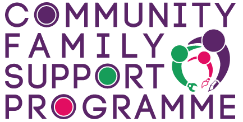 Community Family Support Project
ACERCA DE
Community Family Support programmes (“Proyecto comunitario de apoyo a las familias”) tiene su base en tres áreas de Irlanda del Norte:
Causeway Coast & Glens 
Derry City & Strabane
Fermanagh & Omagh

El programa ofrece una serie de apoyos que incluyen:                                              Agentes de empleo y mentores profesionales que ofrecen formación, experiencia laboral/pruebas, elaboración de CV, formación en equipo y habilidades de empleabilidad. Los mentores ofrecen apoyo a través de sesiones de Family Foundation y Focus on Family y talleres de resiliencia y confianza.      Visitas a domicilio y sesiones individuales, así como cursos y talleres en grupo. 
El programa está abierto a todas las capacidades, géneros, etnias y nacionalidades de las personas de entre 16 y 65 años. El programa se centra especialmente en las personas desempleadas o que luchan por encontrar un trabajo permanente satisfactorio; en las familias que experimentan dificultades o en las que se sienten socialmente aisladas.  Enlace a la página web: https://21.training/community-family-support-programme 
 
APOYAR LA INCLUSIÓN Y LA CONEXIÓN SOCIAL
Fomentar una mejor relación dentro de las familias para mejorar las habilidades parentales y ayudar al desarrollo de la confianza en sí mismos, la motivación y las habilidades sociales entre los participantes. El programa también ampliará el círculo social y permitirá nuevas oportunidades y opciones de vida. 




APOYO A LA SALUD, BIENESTAR Y NUTRICIÓN
Apoyar las decisiones de vida más saludables, ayudar a una alimentación más sana y a un estilo de vida más saludable. El CFSP ofrece cursos para mejorar el equilibrio entre el trabajo y la vida privada, así como estrategias de salud mental, gestión del estrés y consejos para llevar una vida sana.
 
APOYO A LA ACTIVIDAD PARA MANTENERSE SANO
El CFSP ofrece un nivel 1 de OCN en deportes y ocio.
El empleo y la formación pueden aportar cambios positivos a una persona y a su familia.

APOYO AL APRENDIZAJE DE LOS ADULTOS
Los servicios de formación a medida incluyen: gestión del dinero, acceso a subvenciones y asesoramiento sobre prestaciones.  Ayuda para encontrar trabajo o nuevas oportunidades de empleo. Acceso a oportunidades de educación y formación.  Además, se ofrecen acreditaciones de nivel 1.

¿CÓMO SE FINANCIA LA ORGANIZACIÓN?
Este proyecto está financiado en parte por el Programa del Fondo Social Europeo de Irlanda del Norte 2014 - 2020 y el Departamento de Economía.

¿CÓMO FUNCIONA EL PROCESO DE DERIVACION?
Las remisiones pueden ser realizadas por los médicos de cabecera, los servicios sociales, los médicos de cabecera, las agencias de contratación, el equipo de salud mental o la autoderivación.

OPORTUNIDADES DE REPLICA
Estos servicios se prestan en muchos países de Europa, dependiendo del nivel de financiación disponible.
PULSA
PARA
VER
39
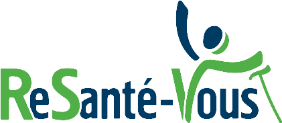 Re sante vous
ACERCA DE 
ReSanté-Vous tiene su sede en Francia, en Burdeos.  Es una asociación del Polo Culture & Santé. El proyecto trabaja para mejorar las condiciones de vida de las personas mayores y contribuir a su bienestar. 

Esta organización ofrece apoyo tanto a las personas mayores como al personal de asistencia que trabaja con ellas.   Según su página web, participan en el proyecto 333 estructuras médicas y sociales.  La agrupación C&A también codirige un curso de formación con esta empresa. 
Para más información: 
 https://www.resantevous.fr/
 
APOYAR LA INCLUSIÓN Y LA CONEXIÓN SOCIAL
Este ejemplo de prescripción social promueve la conectividad mediante actividades que fomentan las relaciones. 
Por ejemplo, en los últimos años han participado en un programa de radio entre adolescentes y personas en residencias de ancianos. Otro ejemplo es que "Resanté-vous" ofrece regularmente formación para crear relaciones humanas entre los cuidadores que trabajan con los ancianos. 
 
APOYO A LA EDUCACIÓN DE ADULTOS 
Esta organización promueve la educación de adultos tanto para los cuidadores como para las personas mayores. Proporciona a los cuidadores recursos sobre cuidados humanos. Para los adultos mayores, ofrece una serie de formaciones que incluyen temas como el arte y el deporte. La organización también crea oportunidades de educación comunitaria, por ejemplo promoviendo proyectos intergeneracionales entre escolares y personas mayores. 
APOYAR LA ACTIVIDAD PARA MANTENERSE SANO
Esta prescripción social permite mantener una buena salud a través de todas las actividades propuestas en las residencias de ancianos u otras estructuras de acogida de personas mayores.  La organización también apoya la salud de los profesionales de la salud ofreciéndoles una mejor formación y apoyo. 
 
¿CÓMO FUNCIONA EL PROCESO DE DERIVACIÓN?
"Resanté-vous" ha desarrollado asociaciones con residencias de ancianos. Esta organización también ha desarrollado una red para compartir sus valores y presentar su formación. 

MITOS Y FALSAS CREENCIAS
"La gente mayor no me preocupa, soy joven“
 
Es falso.  La vejez es un tema común a todos nosotros. Y todos podemos aprender sobre las condiciones y sobre las posibles innovaciones, alejándonos de los mitos.
PULSA
PARA
VER
BUENA SALUD EN LA VEJEZ, MEDIANTE LA INCLUSIÓN, LA EDUCACIÓN Y LA CONEXIÓN.
40
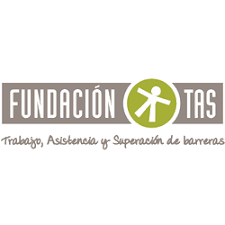 Fundación TAS
ACERCA DE 
La Fundación TAS tiene su sede en Brenes (Sevilla). Proporcionan apoyo a las personas con discapacidades y a los adultos mayores, para que participen en la fuerza de trabajo de una manera que se adapte a sus discapacidades y que funcione para ellos. A través de su servicio de Inserción Laboral, estas personas son guiadas y acompañadas individualmente en su adaptación social y laboral y en su transición a un puesto de trabajo en una empresa normalizada o en el Centro Especial de Empleo de la Fundación.
En este Centro Especial de Empleo, los participantes realizan una "inmersión controlada" en un entorno laboral real, donde el objetivo es que, como trabajadores, estas personas realicen un trabajo productivo y remunerado, obviamente, de acuerdo a sus características personales

Para más información:  https://www.fundaciontas.org

APOYAR LA INCLUSIÓN Y LA CONEXIÓN SOCIAL
Los programas de la Fundación TAS promueven la participación en actividades grupales y, por lo tanto, la interacción y la creación de vínculos interpersonales. Para los adultos mayores y para los adultos con discapacidad, compartir el tiempo y el trabajo con otras personas, por ejemplo en los talleres ocupacionales, puede ser una buena forma de tener nuevas metas en la vida y crear nuevas relaciones con otras personas.  Los adultos en edad de trabajar que, debido a un accidente, una enfermedad, etc., han sido apartados de su vida laboral, pueden estar socialmente aislados y pueden perder la confianza para reintegrarse en su vida social y en el mercado laboral por sí mismos. La Fundación TAS apoya a estas personas para que accedan a un entorno laboral solidario y social. 
APOYAR LA ACTIVIDAD PARA MANTENERSE SANO
Los programas de la Fundación TAS trabajan en contacto directo con los procesos de aislamiento personal. El aislamiento puede llevar al descuido de la dieta y la condición física, así como a problemas de salud mental como la depresión. Todos estos programas implican la realización de ejercicio físico, tanto el propio de las actividades como el vinculado a las actividades complementarias organizadas por la Fundación, que cuenta con un Programa de Ocio y Autonomía Personal.
 
APOYO AL APRENDIZAJE DE ADULTOS
La formación de adultos es una parte fundamental del trabajo que se realiza desde este conjunto integrado de recursos para el empleo. La Fundación TAS realiza el Taller Ocupacional desde una perspectiva pre-laboral y en el Centro Especial de Empleo con una orientación directa al mercado laboral.
 
¿CÓMO SE FINANCIA LA ORGANIZACIÓN?
A través de aportaciones de entidades públicas (Ayuntamientos y Junta de Andalucía), mecenazgo, beneficiarios, obras sociales de algunas entidades bancarias, microdonantes (particulares y empresas), hermandades, etc. Aproximadamente el 67% es financiación pública y el 33% privada.
 
¿CÓMO FUNCIONA EL PROCESO DE DERIVACIÓN?
El personal técnico de la Fundación (psicólogos, terapeutas, etc.) deriva a las personas que potencialmente pueden encajar en las actividades de preempleo o empleo, coordinando su labor con el personal responsable de los diferentes servicios de empleo.
PULSA PARA  VER
PRESCRIPCIÓN SOCIAL PARA LAS PERSONAS CON DISCAPACIDAD A TRAVÉS DEL TRABAJO EN COLABORACIÓN
41
06
Salud Mental
33
The Seany Project
34
Havin a Laugh Charity
35
Intervention in the Community- for socially isolated older & disabled people
42
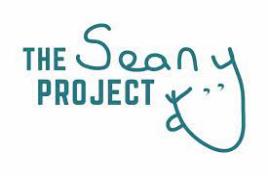 The Seany Project
ACERCA DE:  
El Proyecto Seany tiene su sede en Irlanda.Se trata de una empresa social basada en el deporte del bienestar cuyo objetivo es conseguir que hombres, mujeres y jóvenes hablen de su salud mental. Utilizando su "thoughtball" de diseño único, un enfoque amistoso de 5 preguntas escritas en la pelota que se responde y se pasa alrededor del círculo. Se puede utilizar en escuelas, clubes GAA, clubes de fútbol, residencias, centros juveniles o en cualquier lugar. The Seany Project cree que todos los miembros de la sociedad deberían tener el mismo acceso a los apoyos de salud mental y bienestar. 

Para más información:  
http://theseanyproject.com/
 
APOYAR LA INCLUSIÓN Y LA CONEXIÓN SOCIAL
El Proyecto Seany pretende iniciar conversaciones en grupos, principalmente deportivos, pero puede utilizarse en cualquier entorno. Con el uso de la “pelota del pensamiento" se pueden establecer conexiones y mantener conversaciones.

SUPPORTING GETTING ACTIVE TO KEEP WELL
The Seany Project has visited sports groups, which encourage people to get active as a way to mind their mental health and keep well.

HOW IS THE ORGANISATION FUNDED?
The First Fortnight mental health charity funded the social media video and website. The Seany Project sell Mental Health Repair Kits; the well-being kits include. 
training top 
kit bag (secret pocket for phone and mask) 
thoughtball .If a school/ club/ organisation works with the project they pay directly.

¿CÓMO FUNCIONA EL PROCESO DE DERIVACIÓN?
Los grupos o individuos pueden ponerse en contacto directamente con The Seany Project.

OPORTUNIDADES DE RÉPLICA
El Proyecto Seany podría reproducirse en otros países utilizando la "bola de pensamiento". La bola tiene varias palabras y frases diferentes que animan a la gente a iniciar una conversación.

MITOS Y FALSAS CREENCIAS
“No estoy en un club deportivo, así que no puedo formar parte del Proyecto Seany". 

El proyecto Seany está abierto a la participación de cualquier persona o grupo. Fomenta las conversaciones abiertas en entornos de grupo.
PULSA
PARA
VER
PRESCRIBING SPORTS FOR MENTAL HEALTH, CREATING OPEN CONVERSATIONS.
43
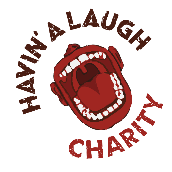 Havin a Laugh Charity
ACERCA DE
Havin'ALaugh tiene su sede en Sligo, Irlanda. Promueve la salud mental positiva a través de actividades que tienen como objetivo mejorar el bienestar de las personas. Havin' a Laugh ofrece vales para actividades que mejoran la vida a las personas a través de la salud mental, ofreciéndoles la oportunidad de volver a participar en actividades que les gustan y, a través de estas conexiones sociales, tal vez iniciar sus propias conversaciones de curación. También crean eventos de concienciación para el público en general que muestran las actividades que mejoran la vida disponibles en su localidad. Para más información:  https://www.havinalaugh.com/ 
 
APOYAR LA INCLUSIÓN Y LA CONEXIÓN SOCIAL
Havin' a Laugh se centra en la inclusión social en todas sus actividades y anima a la gente a conectarse. Puede ser a través de las mañanas de café mensuales o de otro evento organizado por la organización benéfica.
 
APOYAR LA ACTIVIDAD PARA MANTENERSE SANO
Havin' a Laugh cree que hacer ejercicio, salir al aire libre y participar en actividades comunitarias son esenciales para nuestra salud mental, y uno de nuestros principales objetivos es hacer que las actividades que mejoran la vida sean fácilmente accesibles para las personas que reciben terapia por motivos de salud mental.
¿CÓMO SE FINANCIA LA ORGANIZACIÓN?
La organización se financia mediante donaciones, eventos de recaudación de fondos y subvenciones ocasionales.

¿CÓMO FUNCIONA EL PROCESO DE DERIVACIÓN?
Registered support services refer clients to the charity. 

OPORTUNIDADES DE RÉPLICA
Un sistema similar podría reproducirse en otros países con proveedores de servicios.

MITOS Y FALSAS CREENCIAS

Mitos
"No puedo utilizar los vales Havin' a Laugh porque no tengo energía para activarme".

Havin' a Laugh estudiará la actividad que te interesa. Puede ser arte, o incluso una clase de relajación.
PULSA
PARA
VER
PRESCRIPCIÓN DE ACTIVIDADES QUE MEJORAN LA VIDA PARA LA RECUPERACIÓN DE LA SALUD MENTAL
44
Intervention in the Community              for socially isolated older & disabled people
ACERCA DE
Intervention in the comunity, tiene su sede en Atenas, Grecia. La ONG IASIS desarrolló el servicio en marzo de 2020, en respuesta a la pandemia de COVID-19. Este programa apoya a los ancianos y a otras personas con discapacidad que no pueden moverse con facilidad, proporcionándoles servicios de apoyo básicos.
 
Para más información https://www.iasismed.eu/?lang=en
 
APOYAR LA INCLUSIÓN Y LA CONEXIÓN SOCIAL
Los servicios prestados por el programa están orientados al apoyo psicosocial; al acompañamiento, entretenimiento, empleo creativo; y a facilitar cuestiones de gobernanza digital, prescripción intangible. Todos ellos proporcionan oportunidades de inclusión social y mejoran la capacidad de los usuarios del servicio para conectarse con su comunidad.
 
APOYO A LA SALUD, EL BIENESTAR Y LA NUTRICIÓN
El programa ayuda a las personas a cubrir sus necesidades diarias, como el acceso a la comida, cuando las vulnerabilidades médicas y los problemas de movilidad dificultan estas cosas.  También proporciona apoyo práctico para el bienestar, por ejemplo, con el cuidado personal y la higiene; apoyo en la organización y limpieza de los espacios de vida.
APOYO AL APRENDIZAJE DE ADULTOS
Intervención en la Comunidad ofrece formación en autocuidado para promover la vida autónoma en quienes tienen dificultades

¿CÓMO SE FINANCIA LA ORGANIZACIÓN?
Por la ONG IASIS y el Ministerio de Sanidad.

¿CÓMO FUNCIONA EL PROCESO DE DERIVACIÓN?
Los psicólogos de un hospital de referencia trabajan con la organización para desarrollar planes de tratamiento individualizados para las personas que serían adecuadas. La formación psicoeducativa impartida en el hospital ayuda a que el personal conozca el programa. 

OPORTUNIDADES DE RÉPLICA
Esto podría ser replicado en cualquier lugar por las organizaciones que trabajan en salud mental.
PULSA
PARA
VER
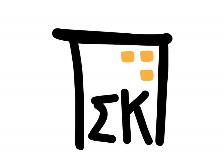 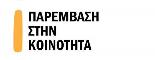 COMUNIDAD, COMPAÑERISMO, CREATIVIDAD: AL TIEMPO QUE SE SATISFACEN LAS NECESIDADES DE LOS ADULTOS VULNERABLES
45
www.socialprescribers.eu